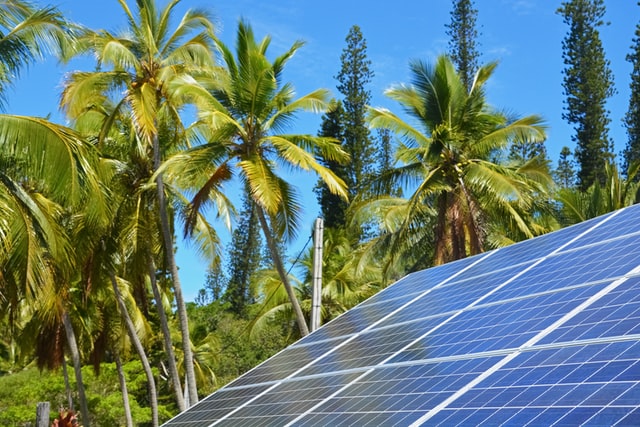 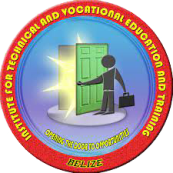 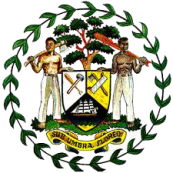 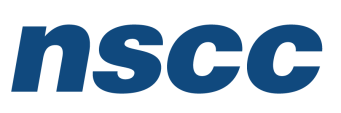 Design and Implementation of Pilot of a TVET Renewable Energy Course
DELIVERABLE #5 - TRAINING COURSES & PROFESSIONAL DEVELOPMENT
Session 19 (24 June 2022) - Course C 06: Integrated Laboratory (Practical Exercise)
For Today:
Course 06 Integrated Lab 01 in August 2022 
Equipment List for the New Lab   
From Task 02  Safe tool, equipment & material handling procedures
An Equipment List Library of User Manuals as a Teaching Resource
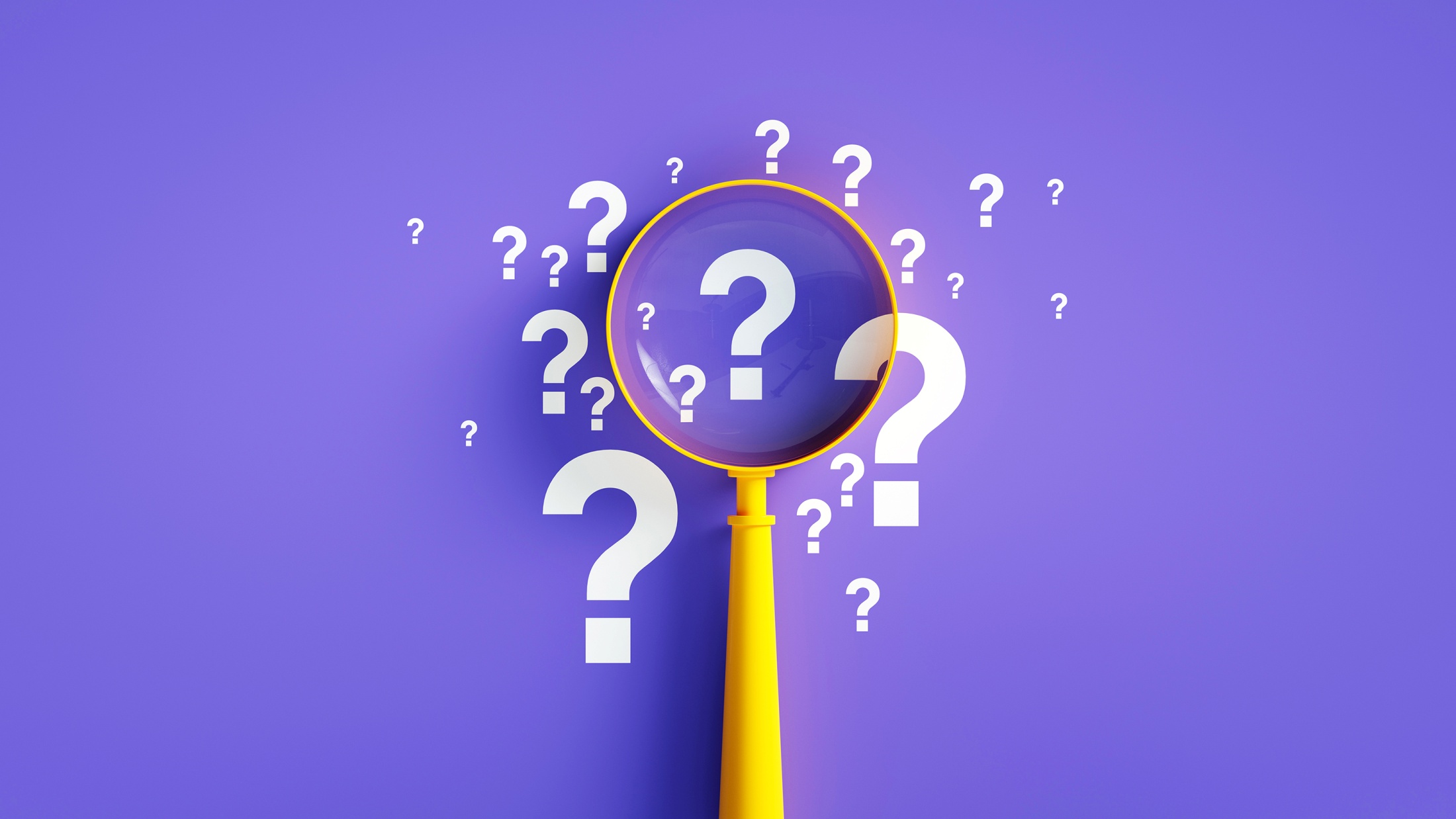 1. Integrated Lab Courses in 2 Year Program
Course 06: Integrated Lab 1
12 Week Term 1, Year 1  0   Classroom hours         16 New Lab hours                             4 + 4 periods/week              Mon. & Tue. pm, 160 min. Weeks 1, 2, and 12 
Marking Breakdown    00% Individual Tests                        15% Individual Projects 75% Group Projects     10% Employability Skills
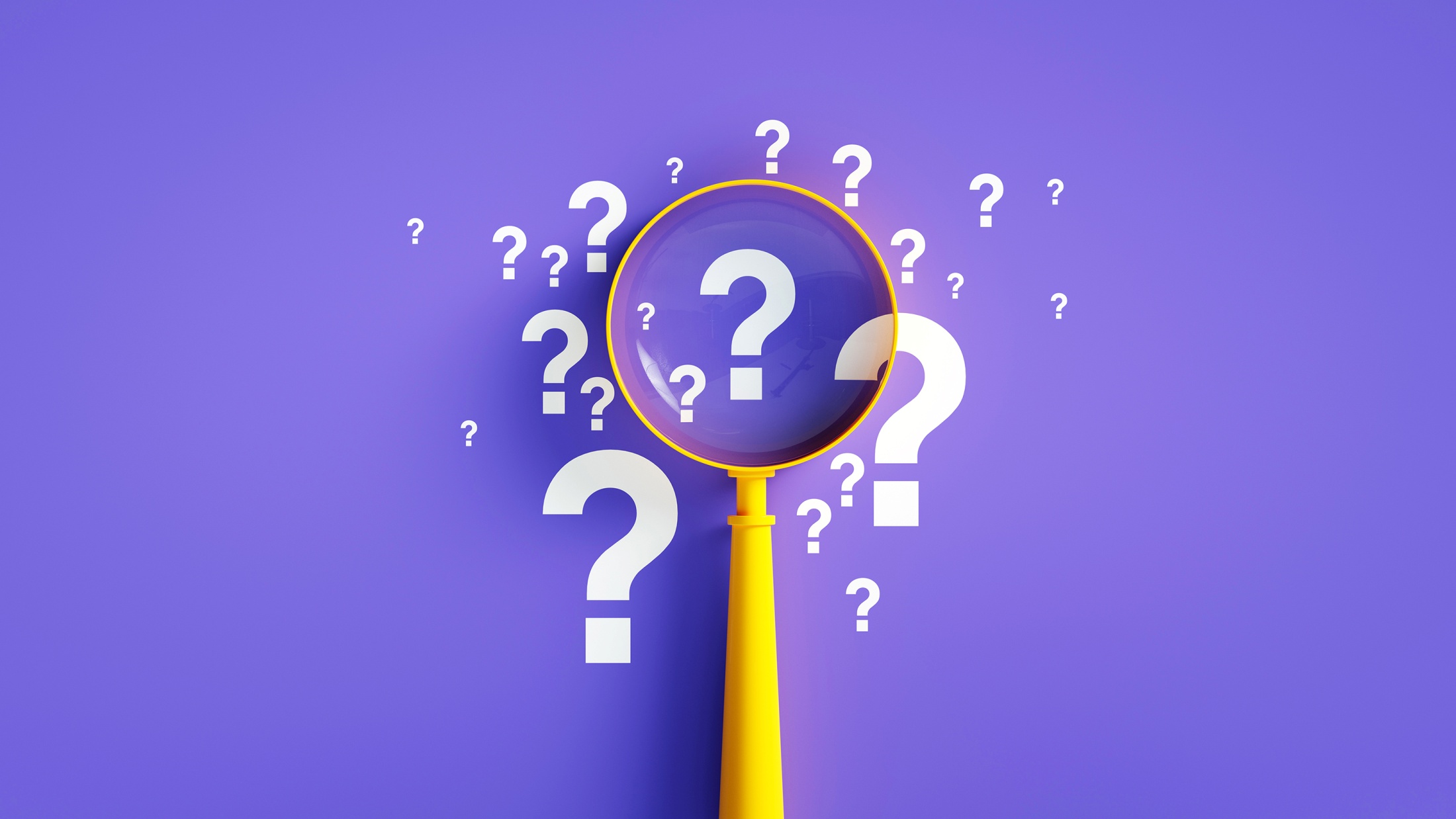 2. Equipment List for New Lab
Ver. 2 Spreadsheet in C06 Integrated Laboratory Folder
Spreadsheet includes web links to equipment makers
Equipment (or equivalents) being procured for 2022 use  
Equipment and Tools typically have some form of “User Manual” with operations and safety information 
Resource for C 06 Tasks 1 and 2 - Student identification, knowledge, and safe use of New Lab Equipment
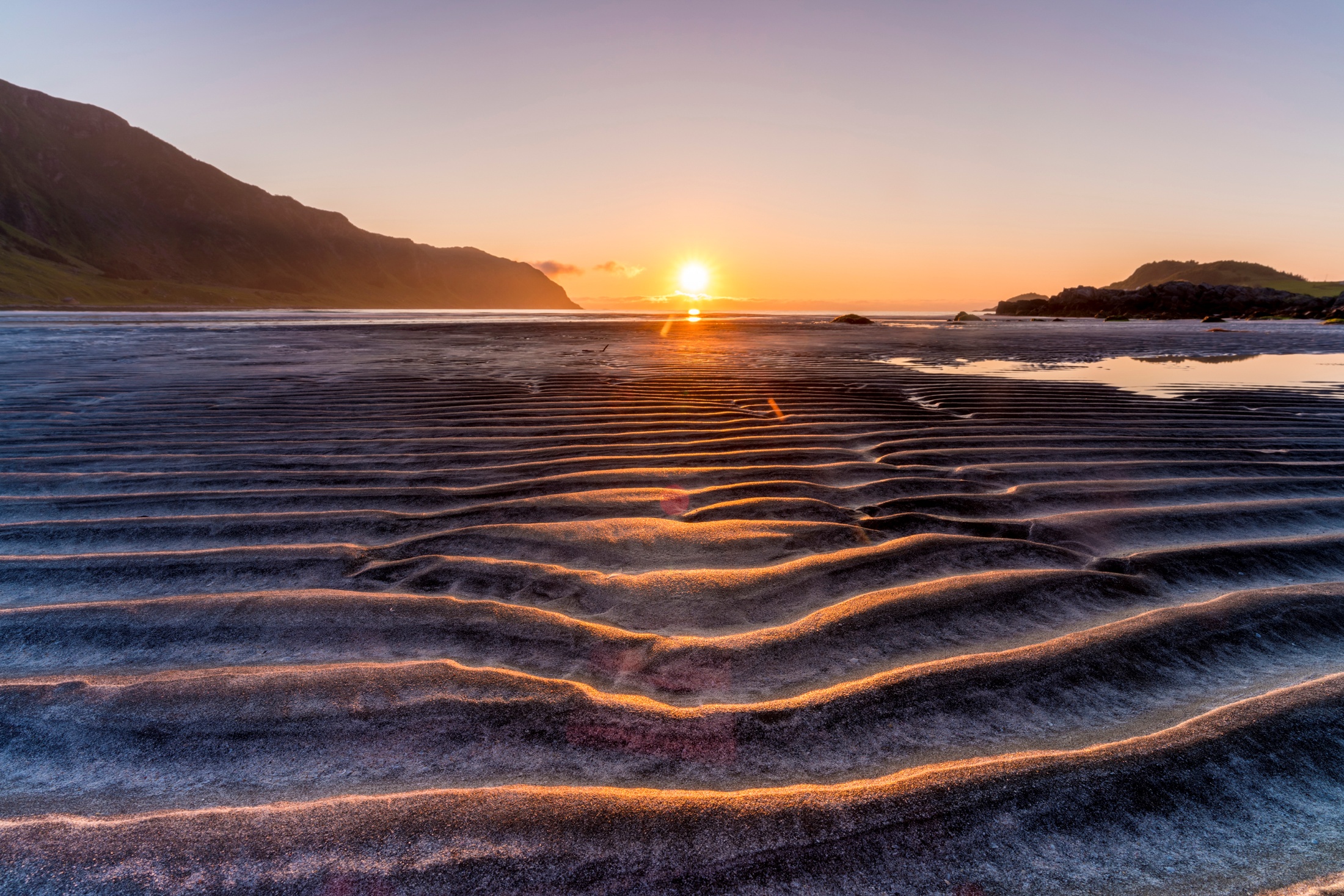 2. Equipment List for New Lab
During Week 1 – Lab 01 (Monday) and 02 (Tuesday)

Task 01 Identify appropriate hand tools and power tools

Task 02 Safe tool, equipment & material handling procedures
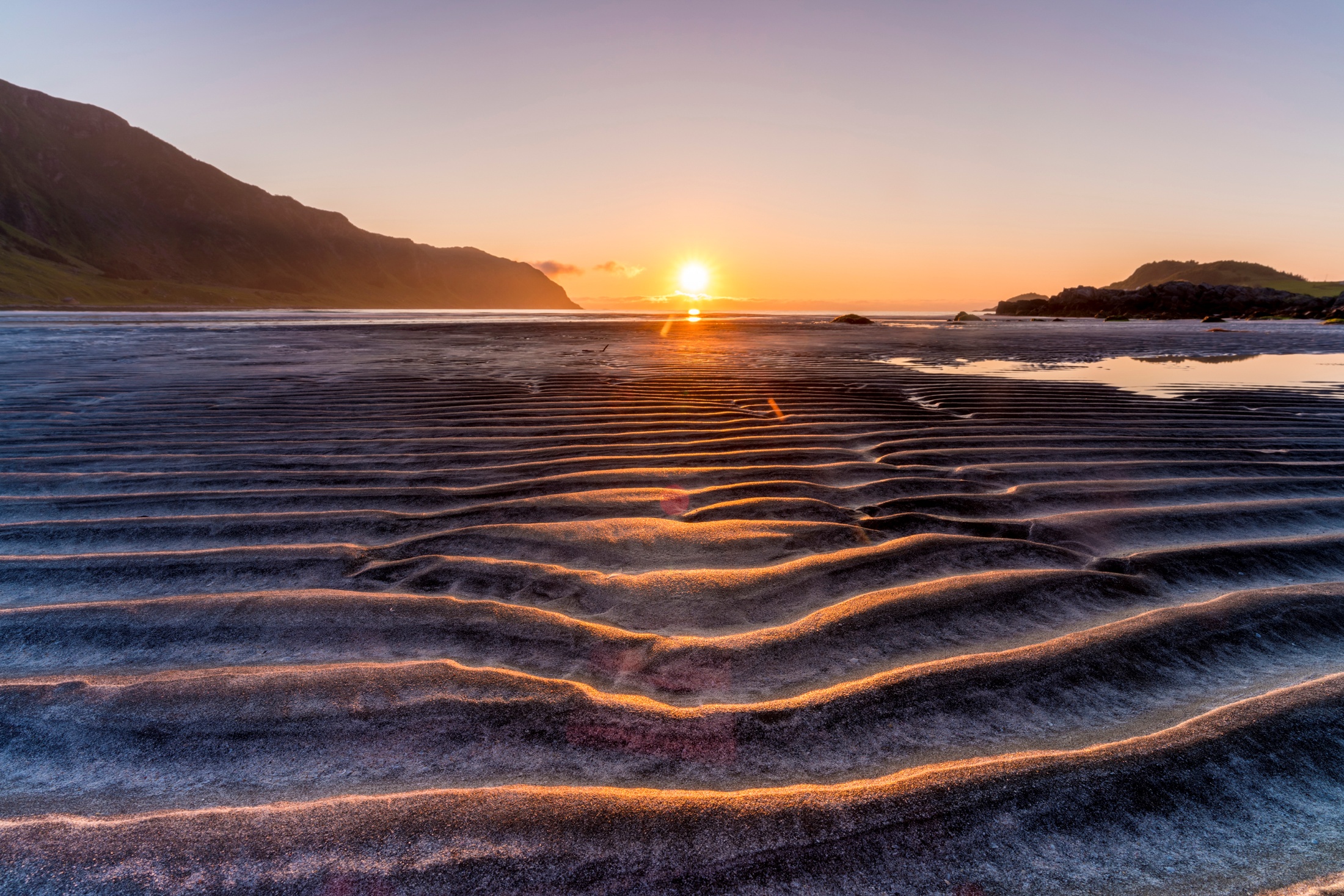 2. Equipment List for New Lab
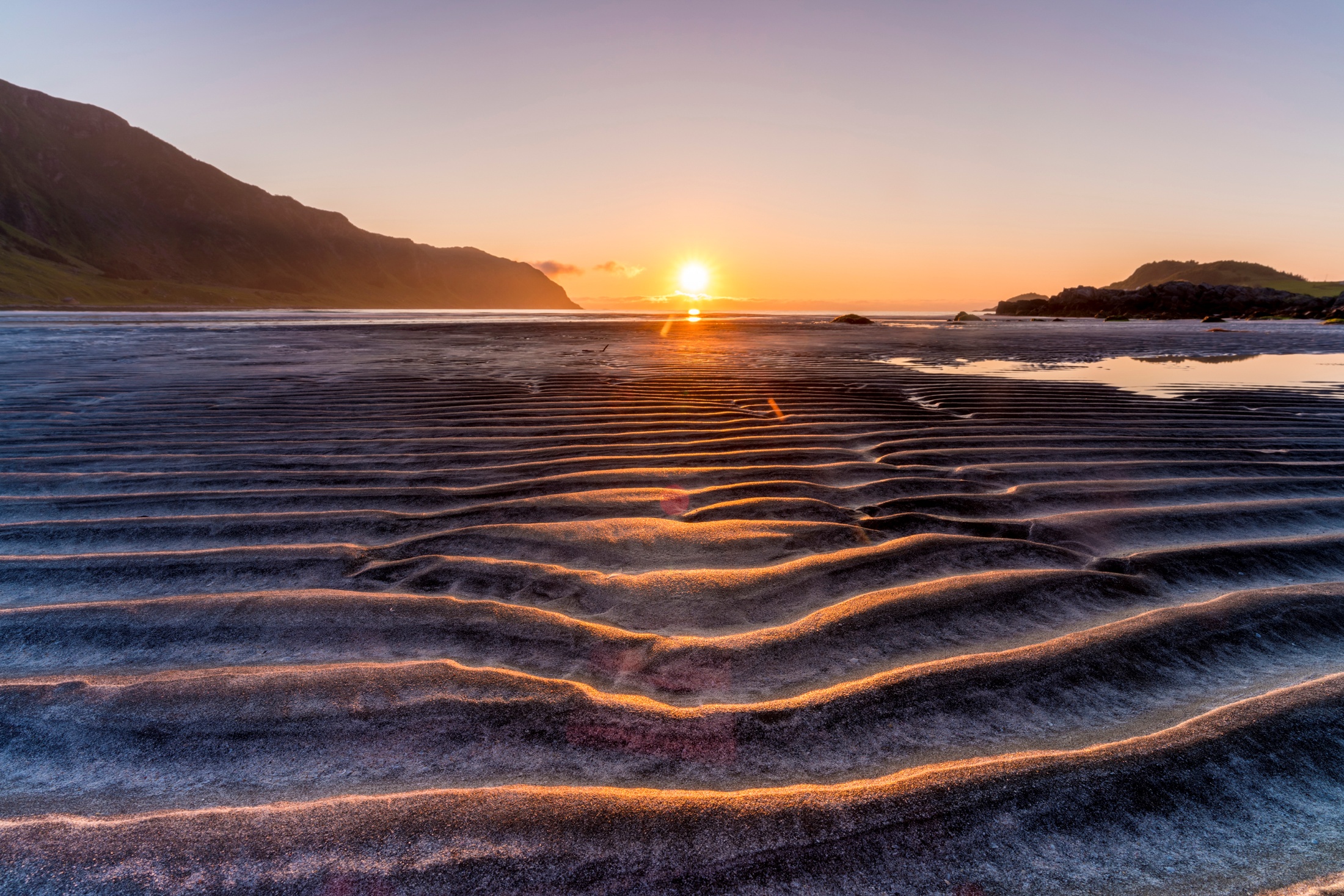 2. Equipment List for New Lab
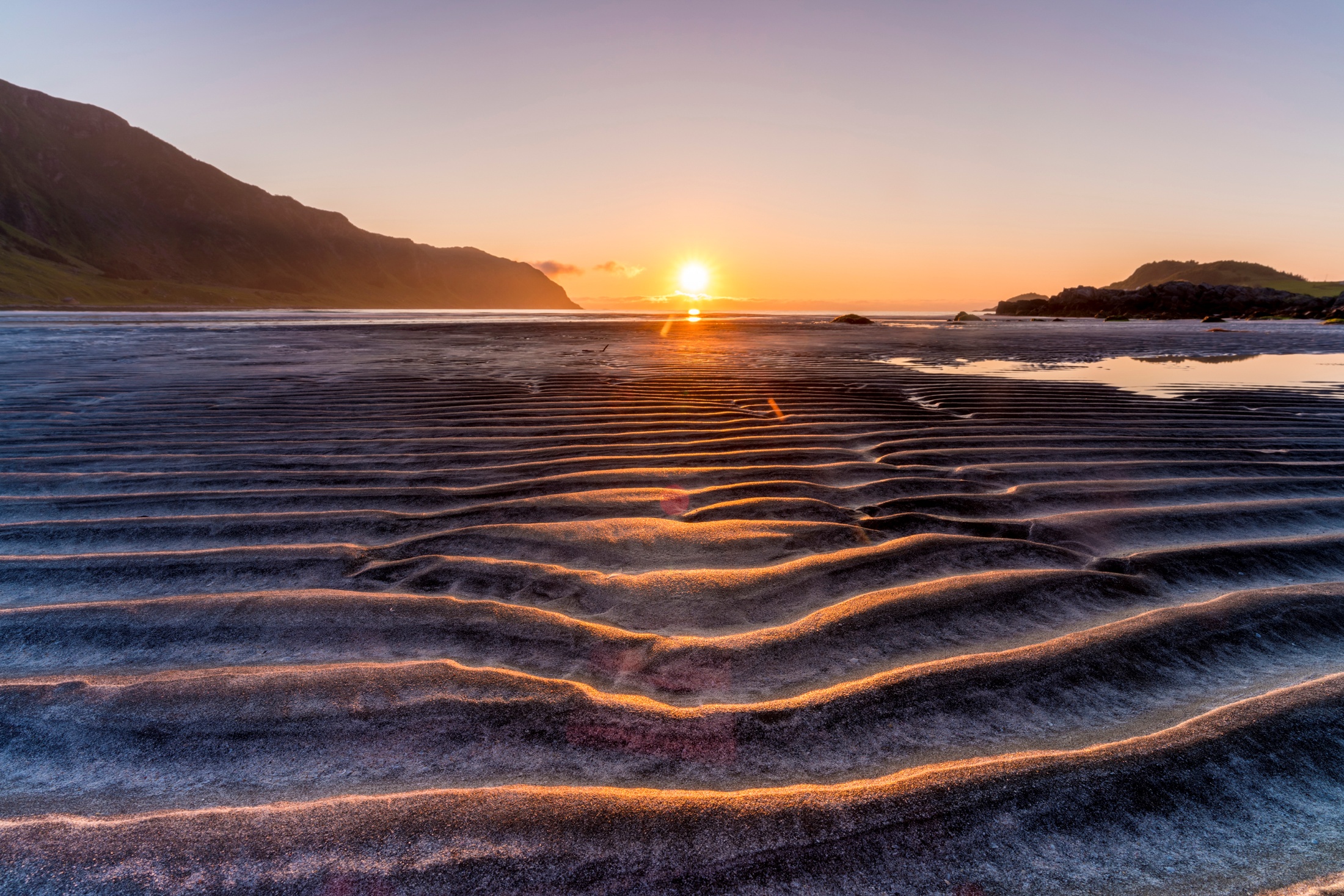 2. Equipment List for New Lab
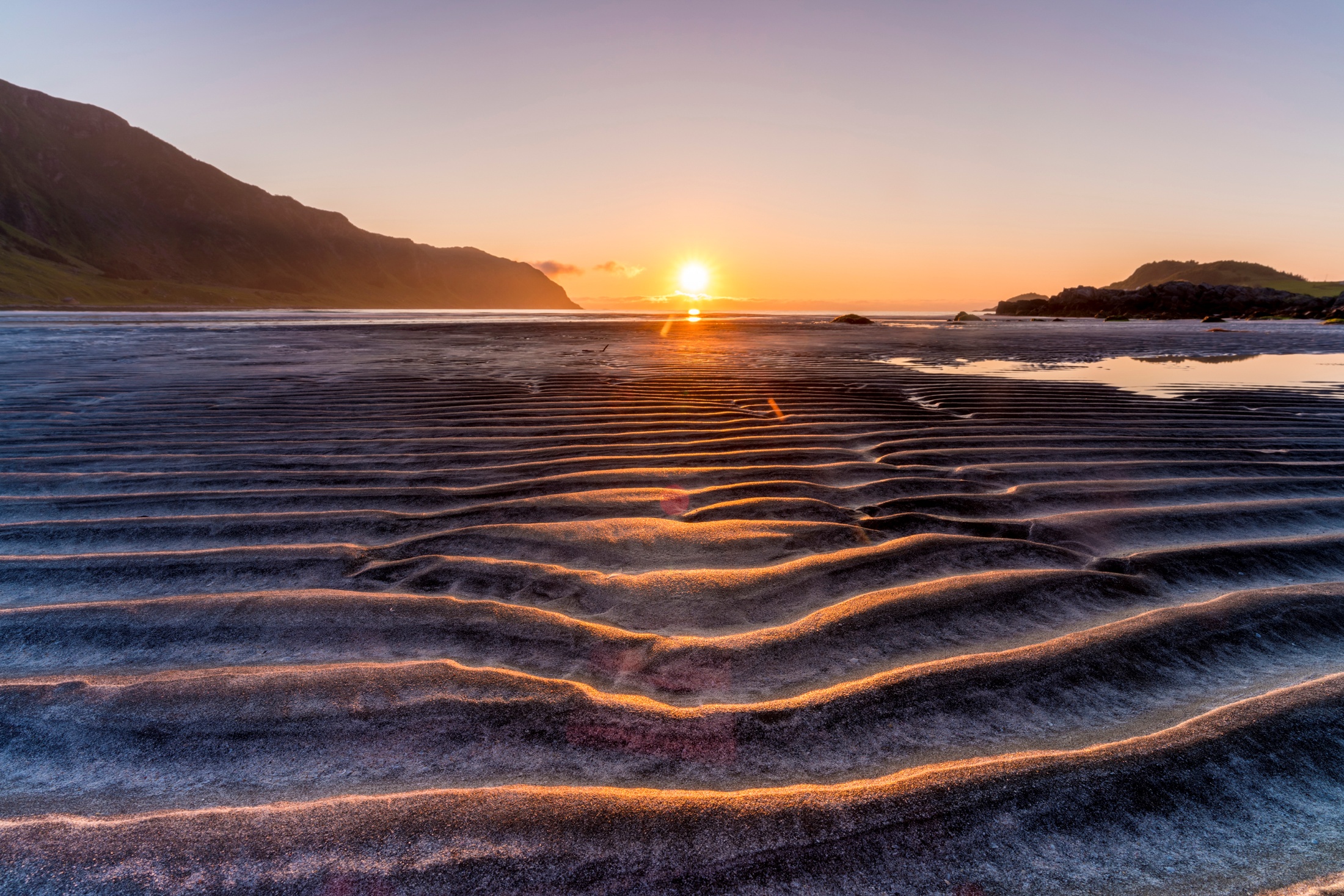 2. Equipment List for New Lab
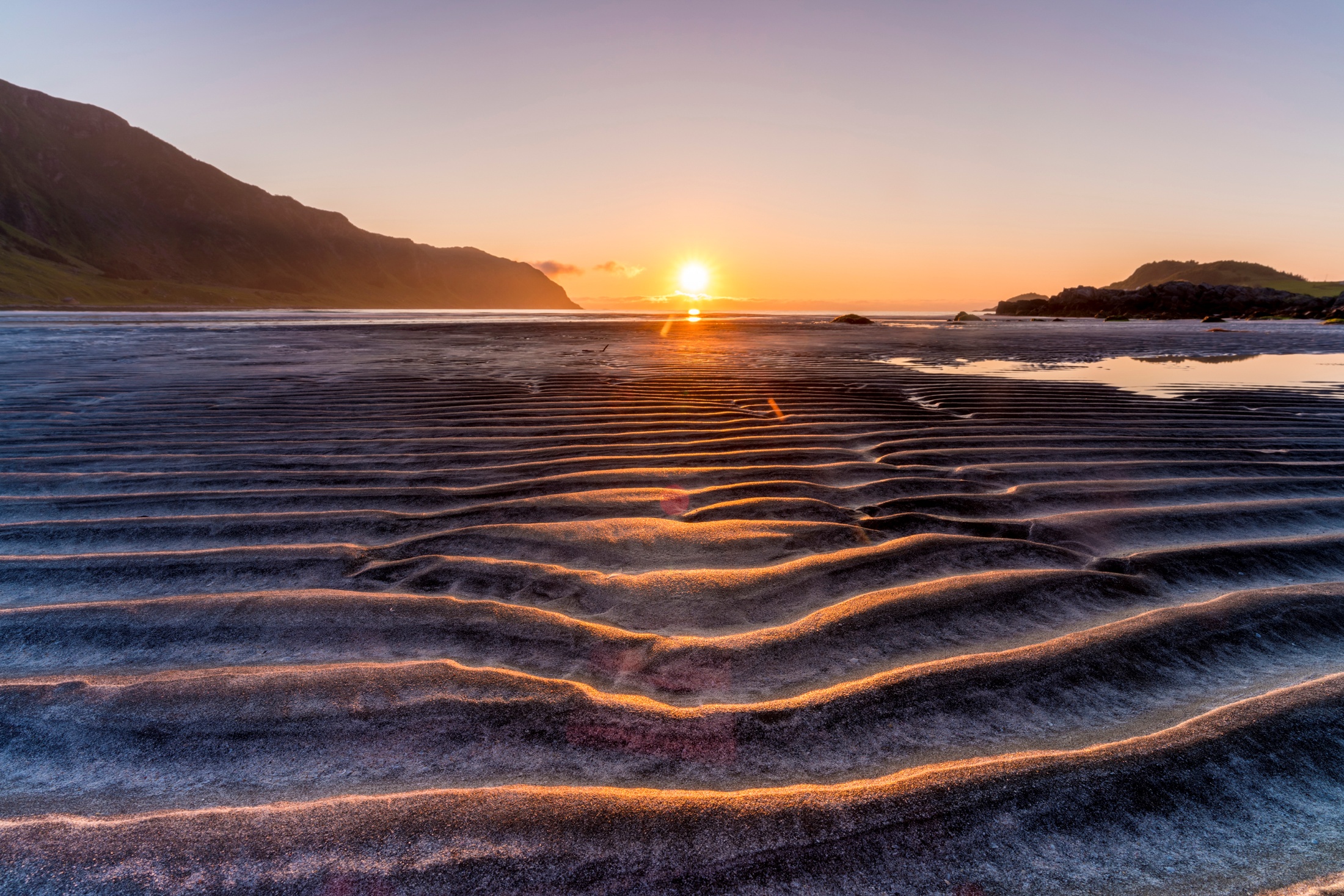 2. Equipment List for New Lab
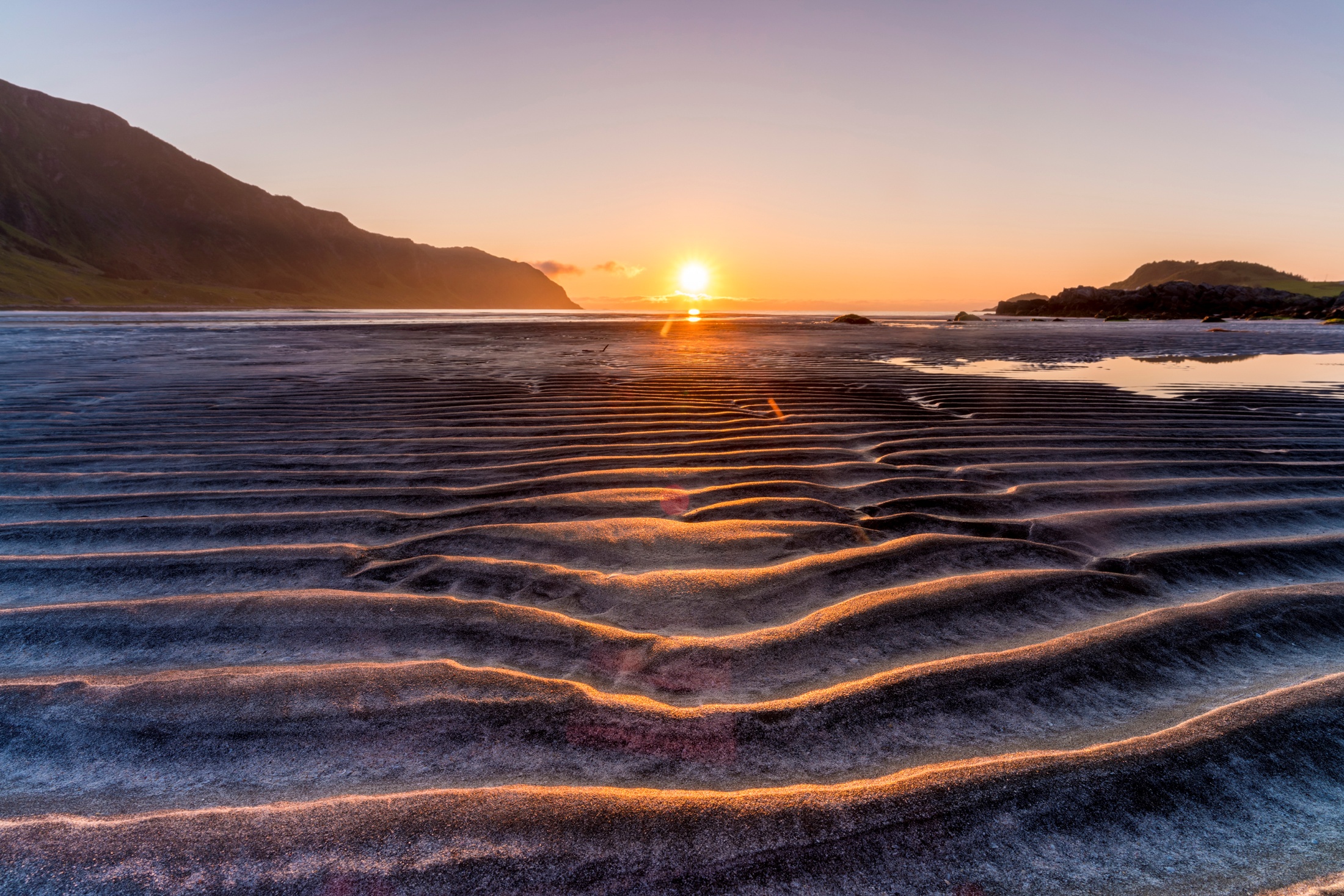 2. Equipment List for New Lab
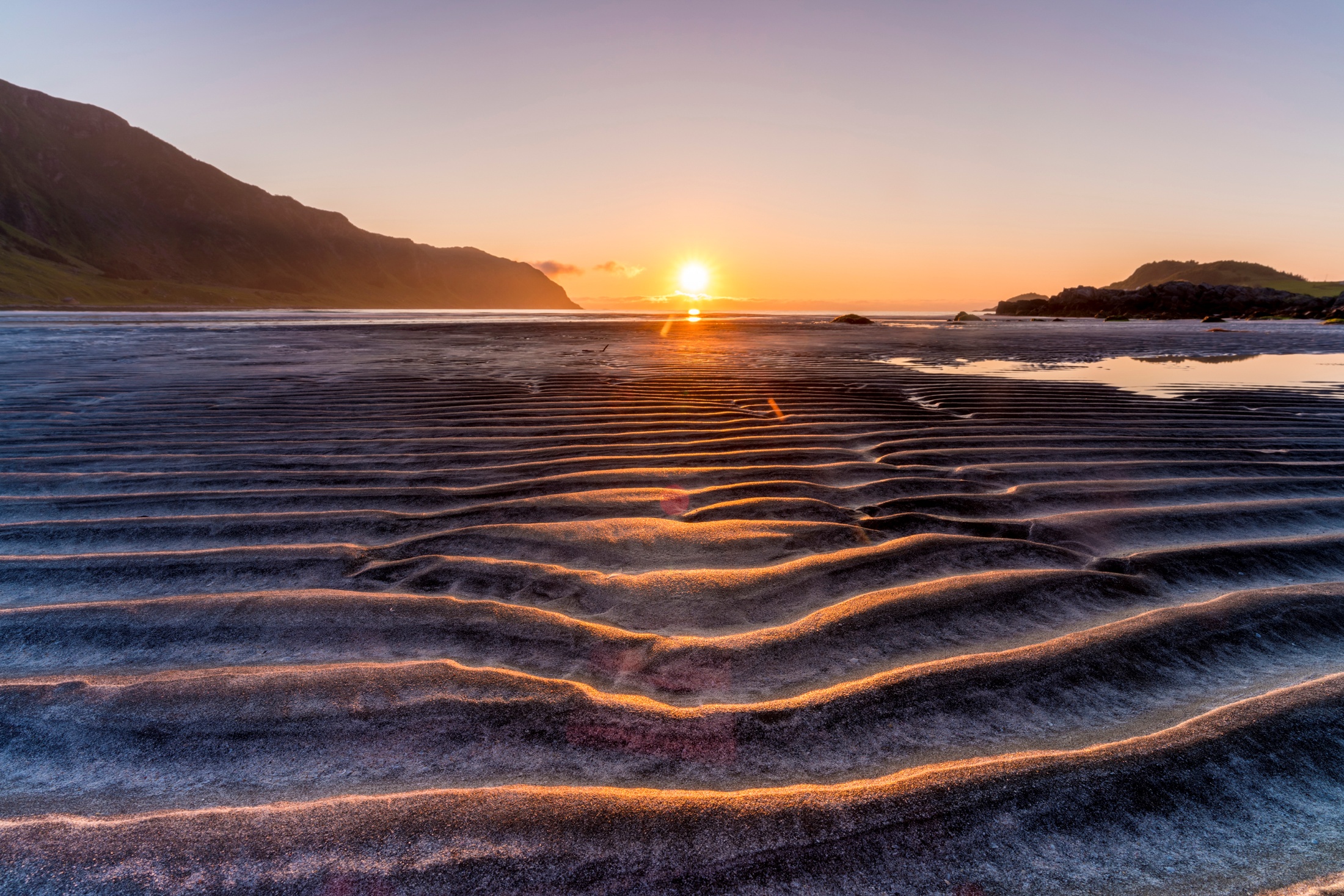 2. Equipment List for New Lab
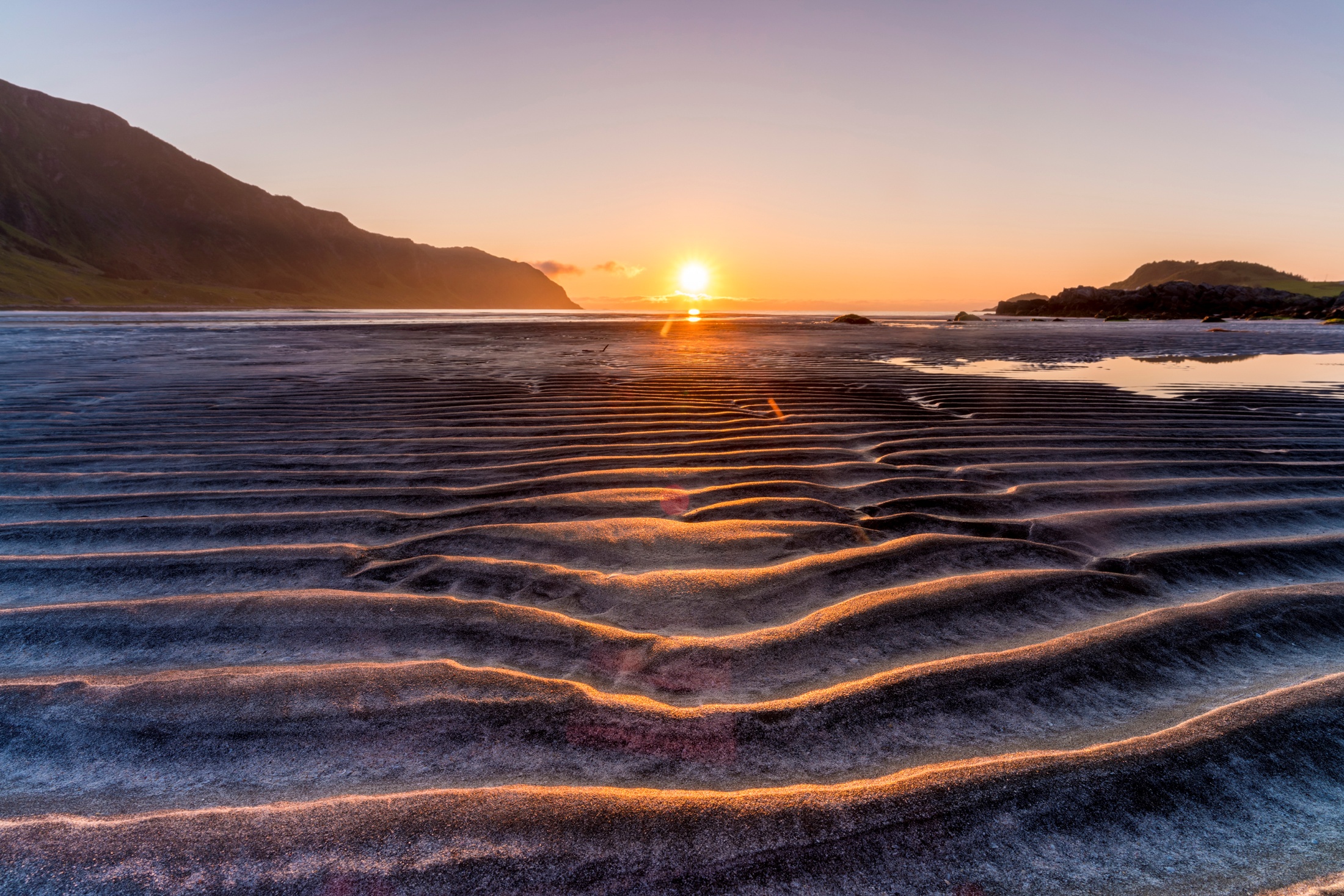 2. Equipment List for New Lab
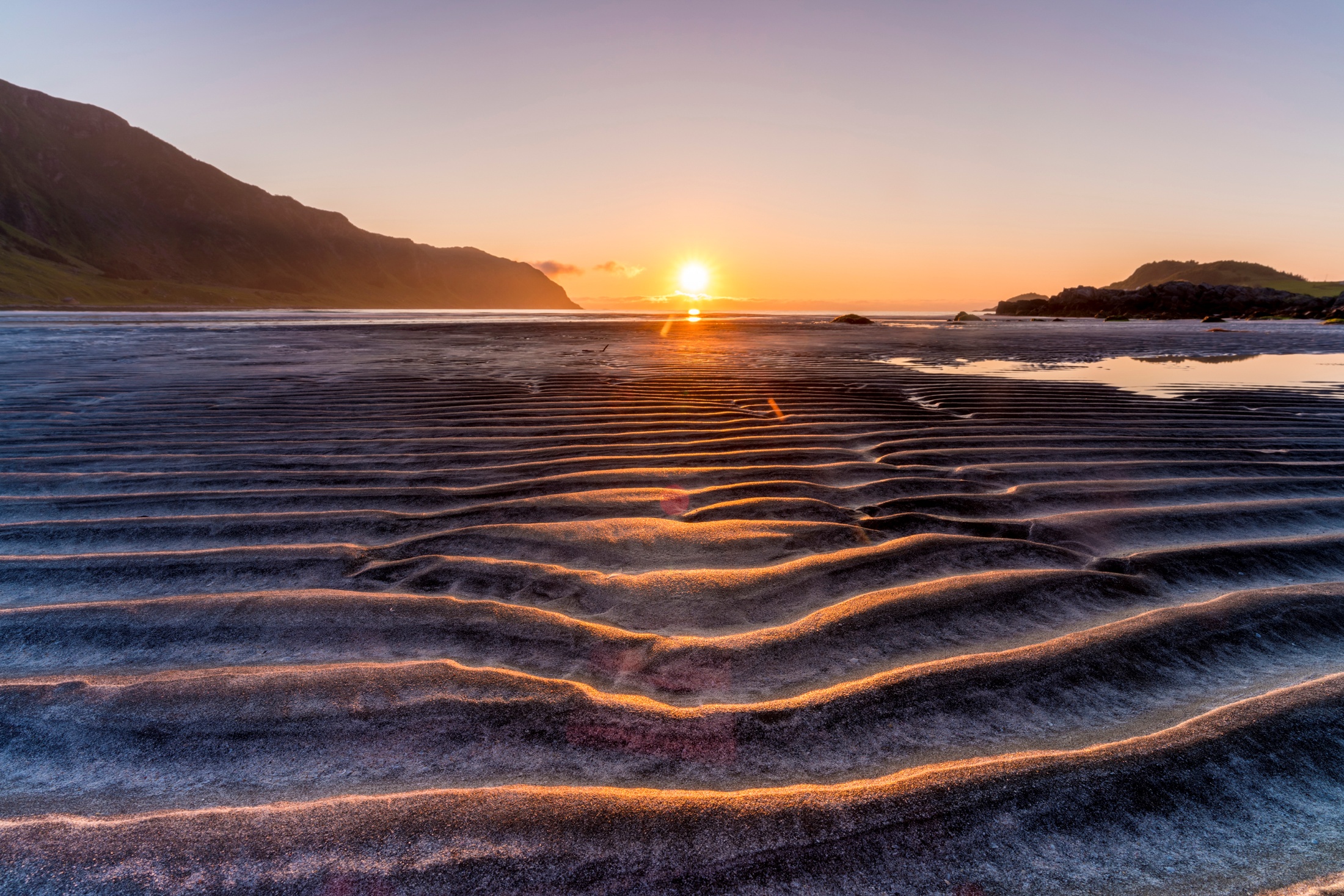 2. Equipment List for New Lab
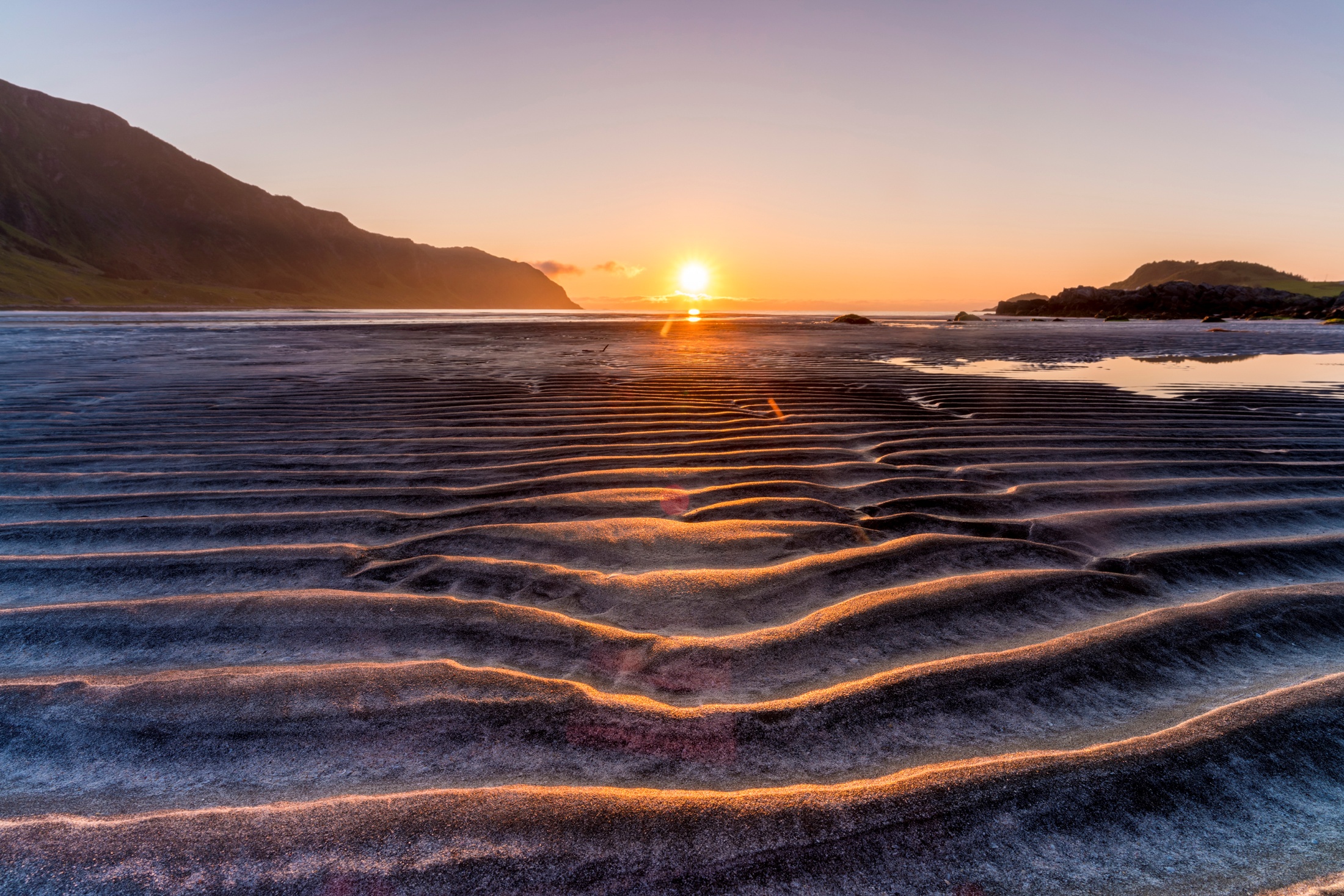 2. Equipment List for New Lab
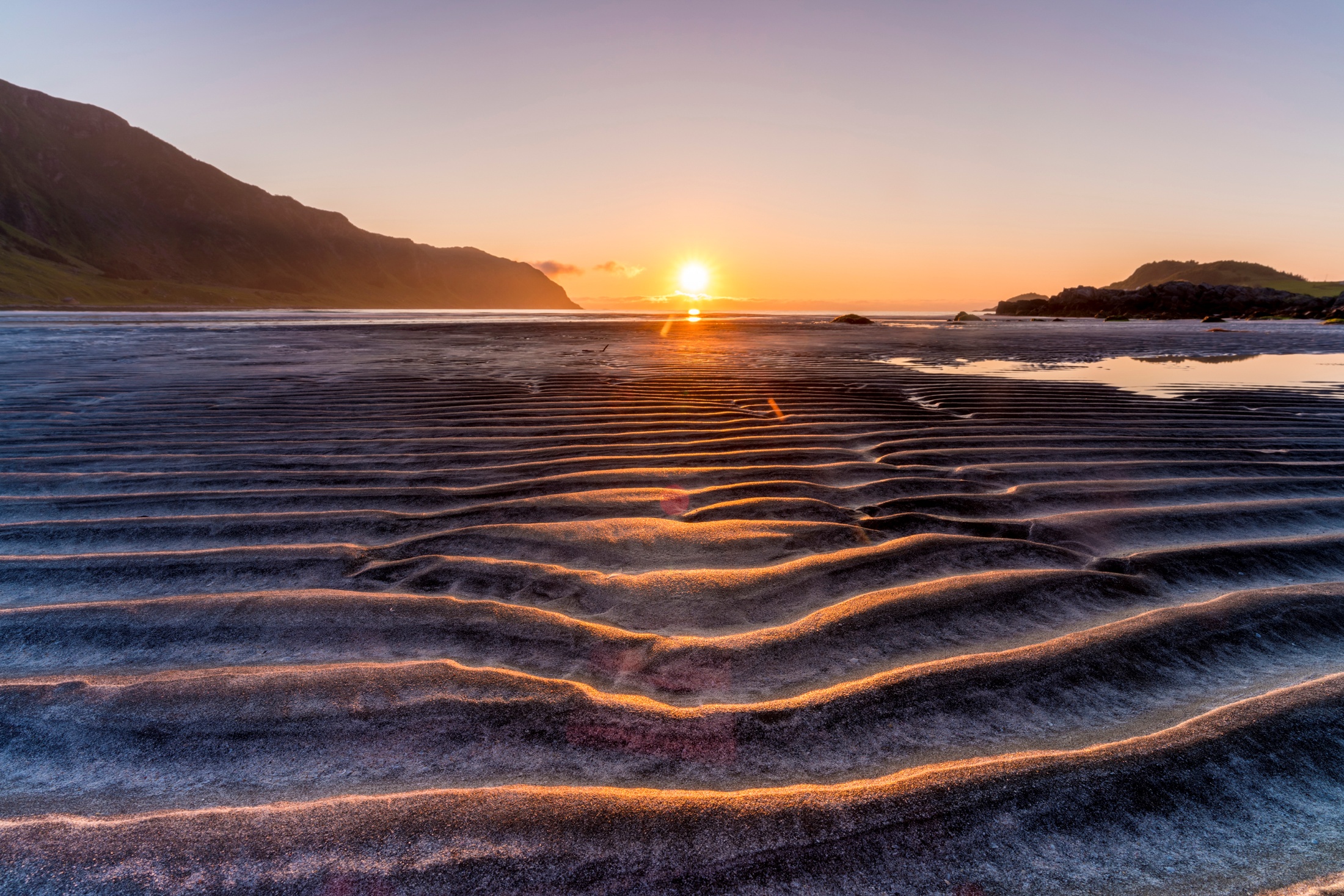 2. Equipment List for New Lab
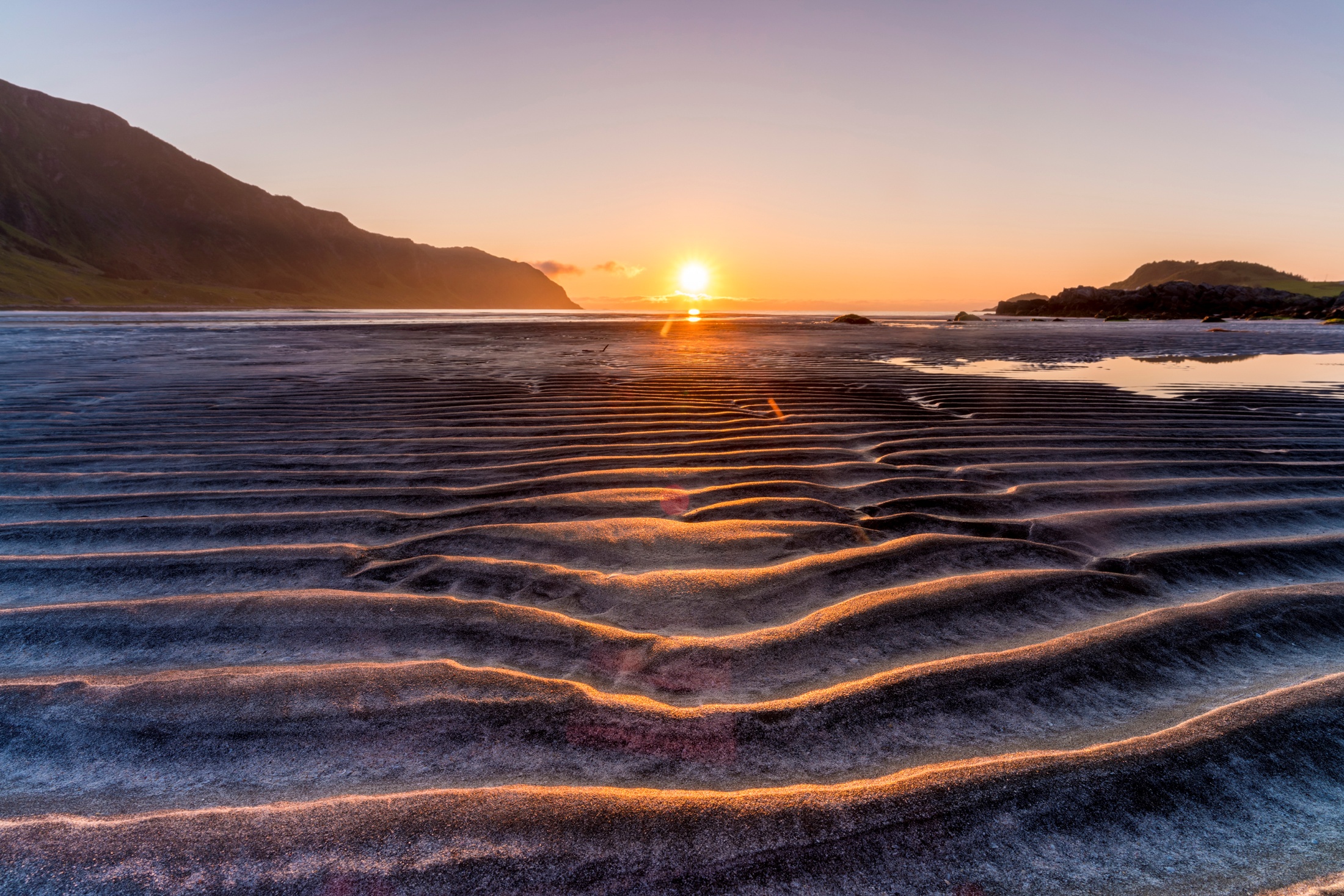 2. Equipment List for New Lab
Discussion  
If tools are there  . . .    
If tools are not there yet . . .     
What about Manuals not provided on June 24th?  
Exercise for students to find manuals? Or provide them?
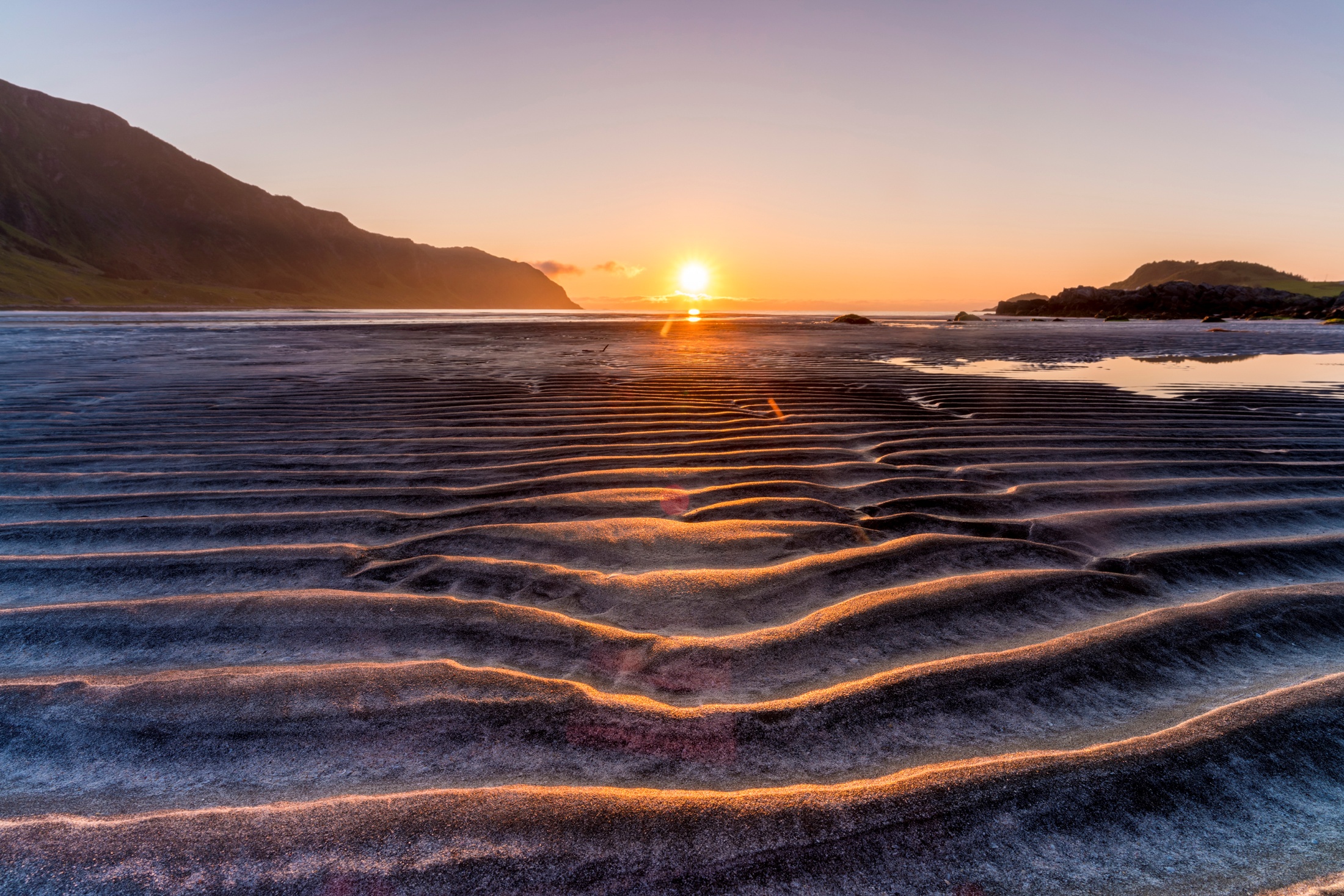 3. Safe Tool Handling Procedures
During Week 1 – Lab 01 (Monday) and 02 (Tuesday)

Task 01 Identify appropriate hand tools and power tools

Task 02 Safe tool, equipment & material handling procedures
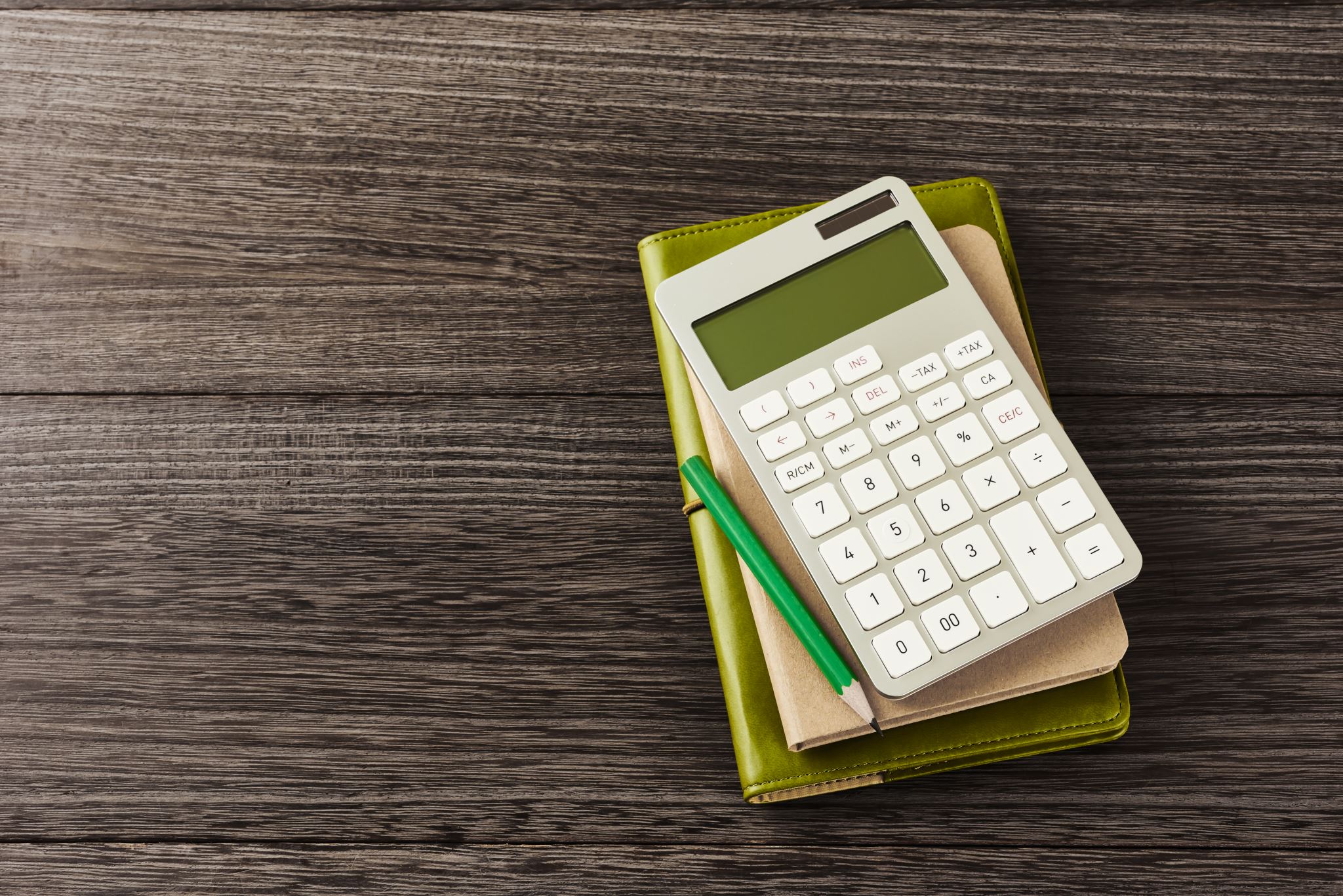 3. Safe Tool Handling Procedures
What is available for Equipment, Tool, Product, & Material Manuals on Safety, Installation, Operations, and more?

What are they? 
Where are they? 
How to have access to them?
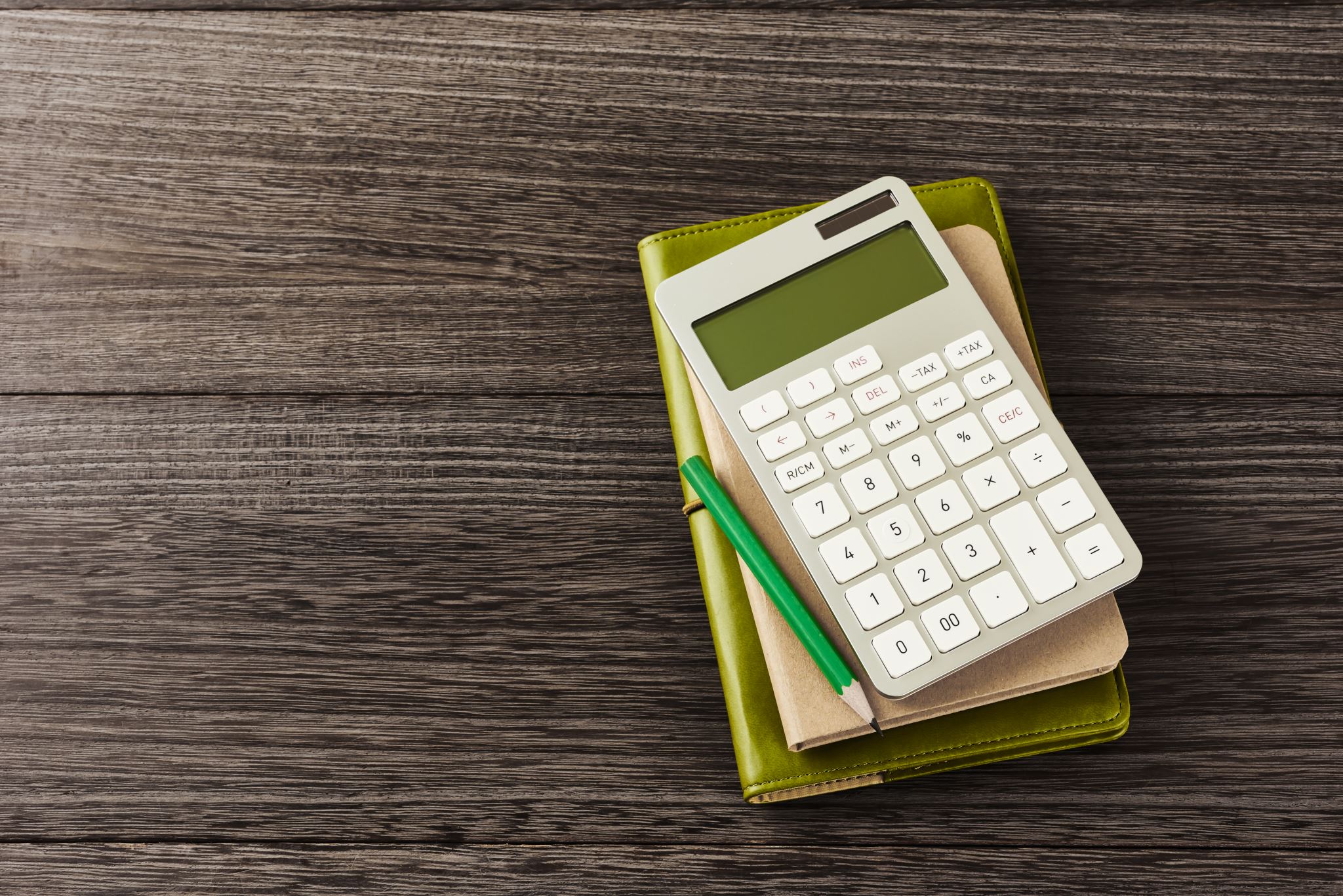 3. Safe Tool Handling Procedures
What could be Student exercise for Lab 01 and 02? 
What are they? Internet? How to find them?
Group of tools, of documents, and of students 
What is content? Review, Understand, & communicate. 
Have student – document presentations to class
Build Library of accessible documents 
Demonstrate understanding – test, assignment, project
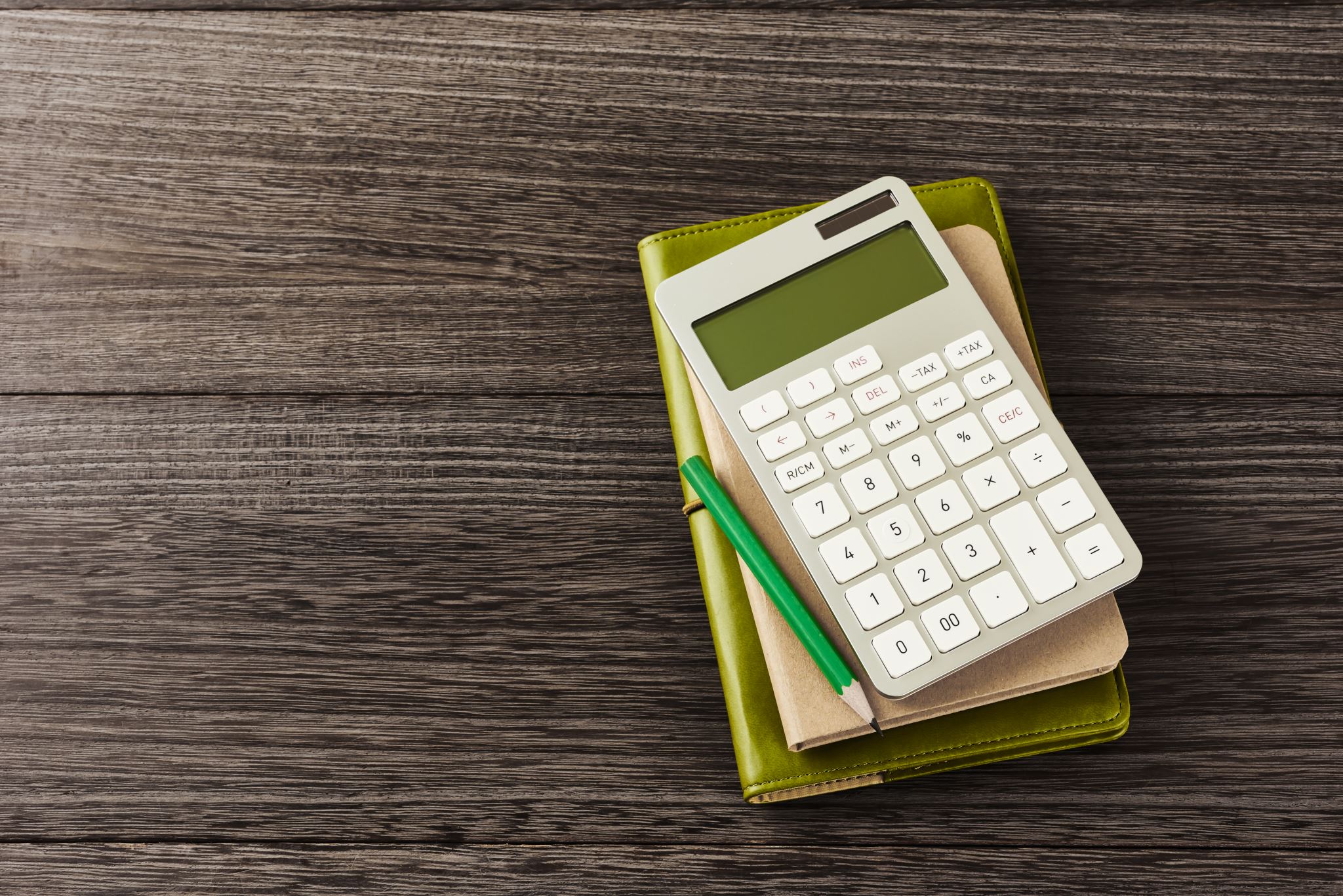 3. Safe Tool Handling Procedures
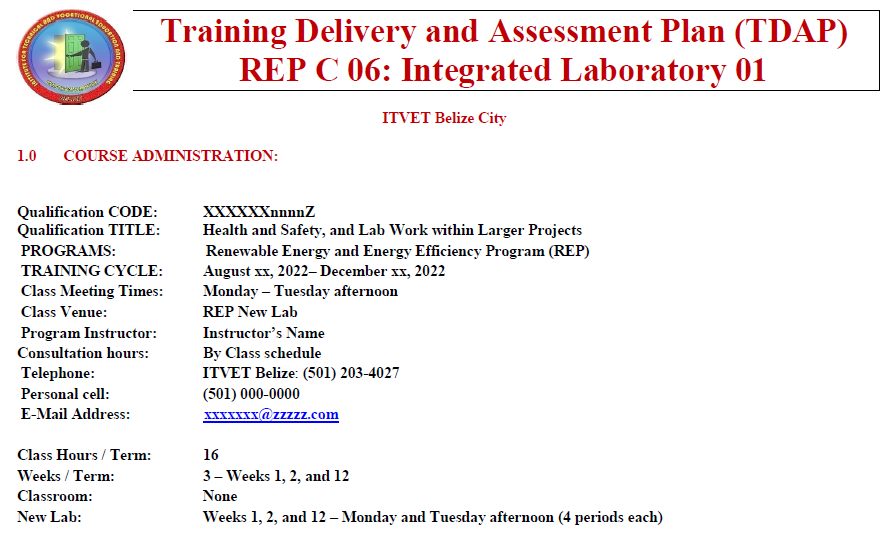 Typical at ITVET
New REP C 01 – 32
Partially complete
Course Instructors 
	to complete TDAP
 
Training Delivery and Assessment Plan
Profile of the Trainee / Portfolio of the Trainee
Program Policies & Regulations / Technology Requirements
Instructional Methods / Modes (Face to Face and Online) 
Resources (Technical; Underpinning Knowledge and Skills)
 Delivery Schedule (week / Instructional Methods (IM) 
Practical Grading Criteria and Theoretical Grading Criteria
3. Safe Tool Handling Procedures
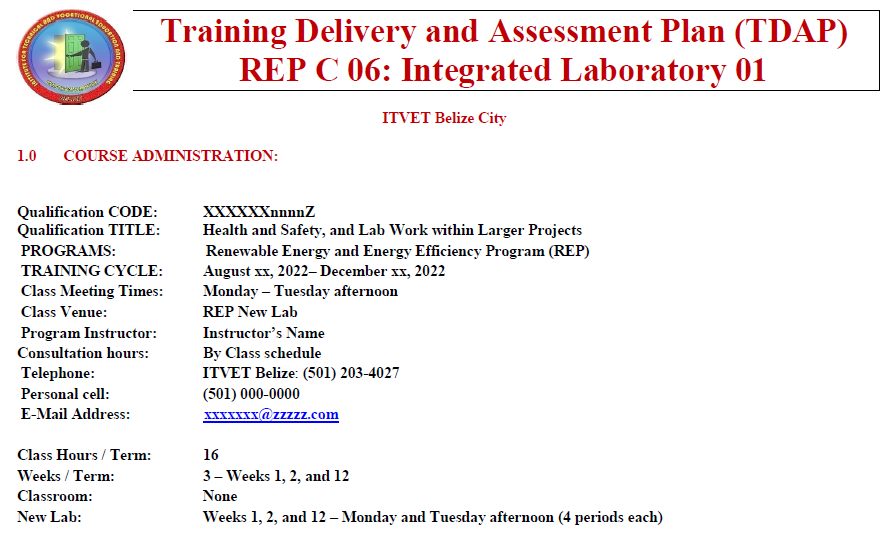 Typical at ITVET
New REP C 01 – 32
Partially complete
Course Instructors 
	to complete TDAP
 
Delivery Schedule (Tool in preparing Lesson Plans)
For each Week or 4 period lab, the Course Outline Topic  (e.g. REP Lab Equipment) and Tasks (e.g. Identify and Use)
Instructional Methods (IM) (e.g. Collaborative Discussions)
Promotional Action (PA) (e.g. Practice work sheets, games)
Assessment Method (e.g. Test 1, Assignment 1, Project 1)  
Resources (e.g. New Lab, Manuals, Videos, Powerpoint)
3. Safe Tool Handling Procedures
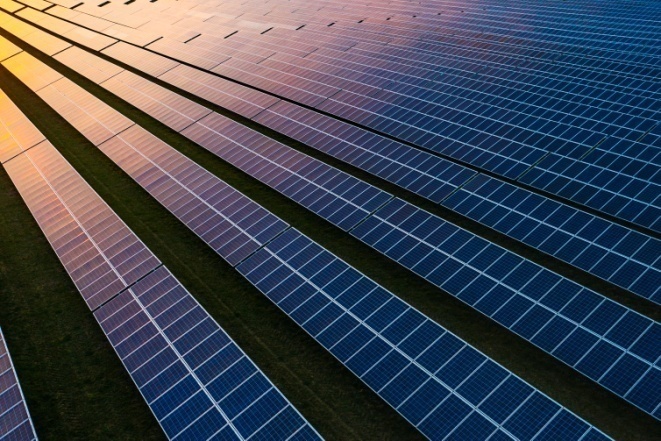 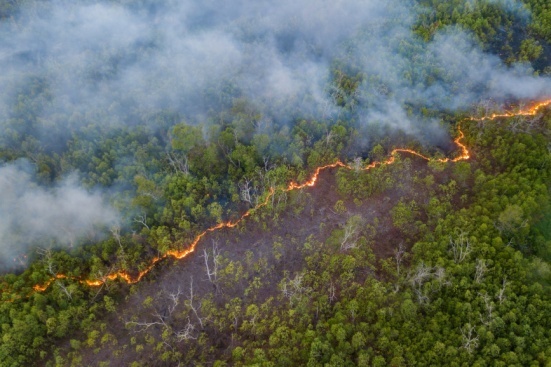 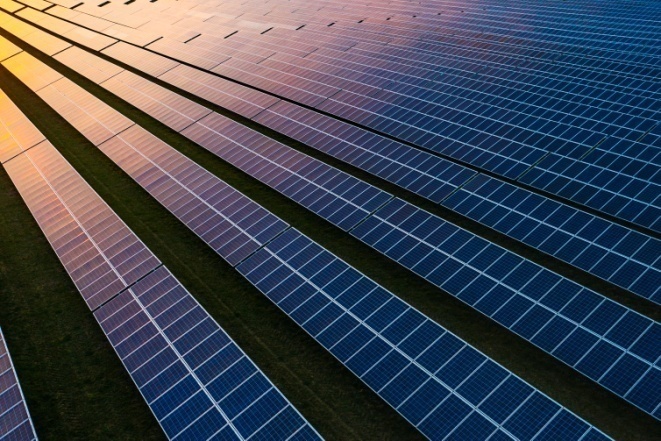 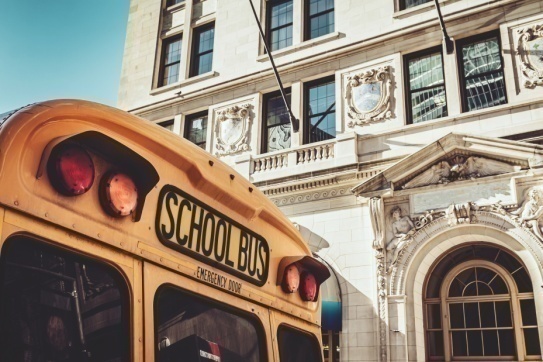 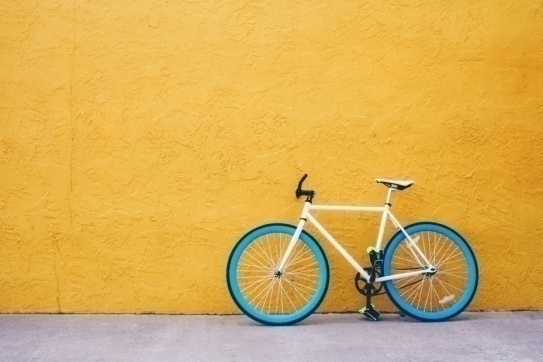 3. Safe Tool Handling Procedures
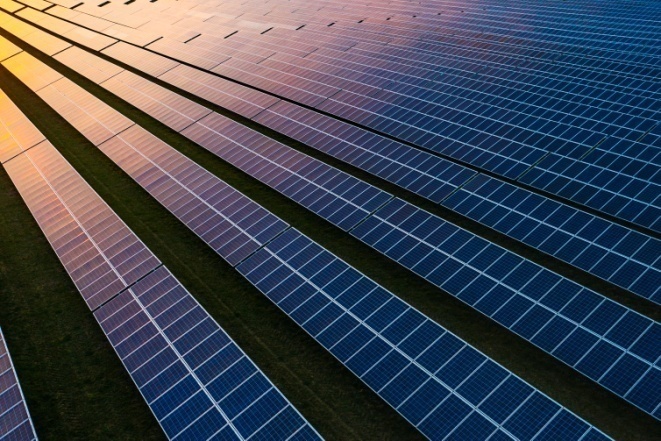 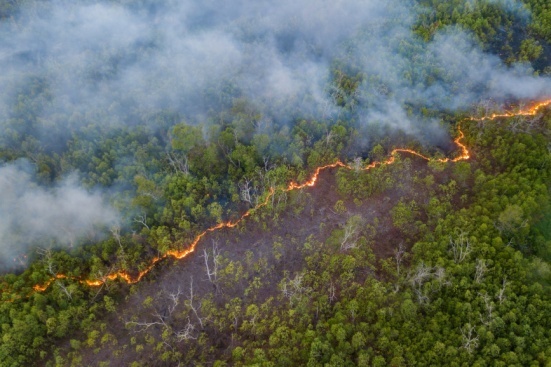 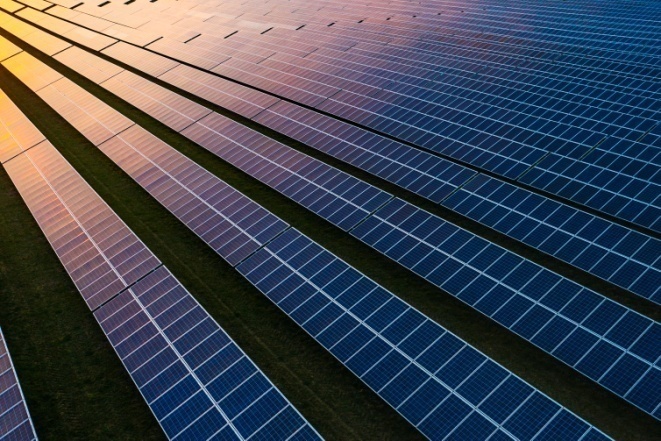 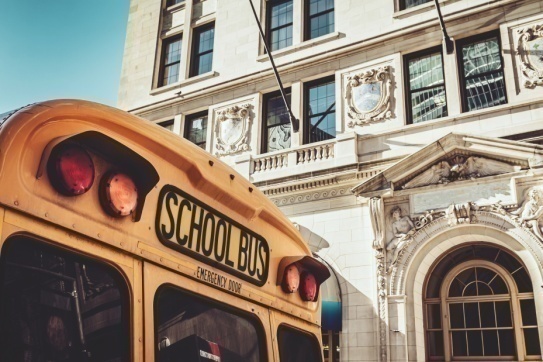 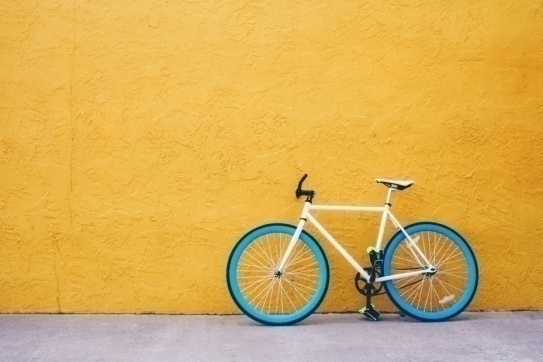 3. Safe Tool Handling Procedures
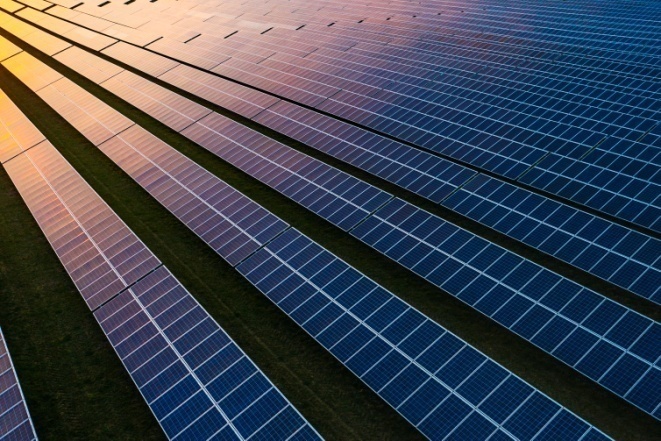 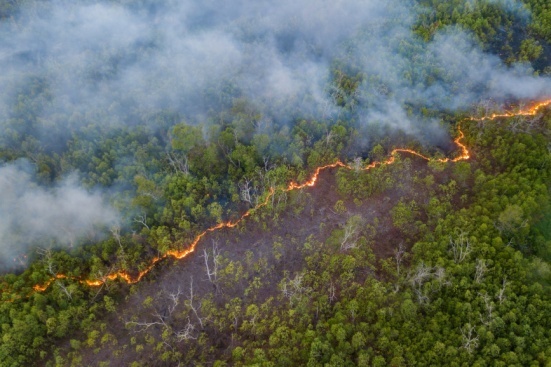 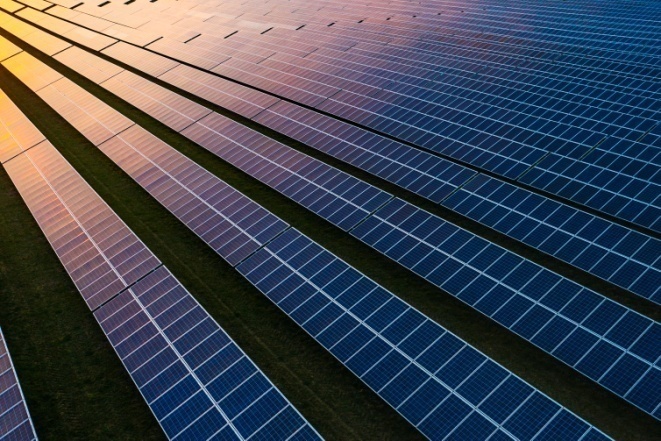 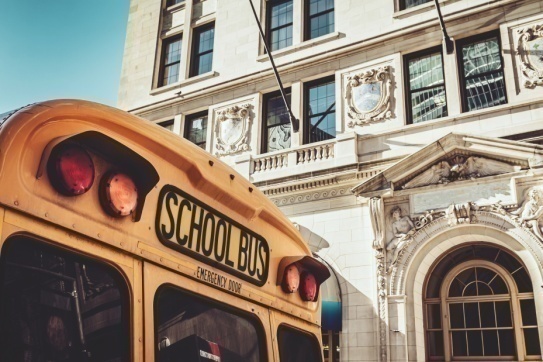 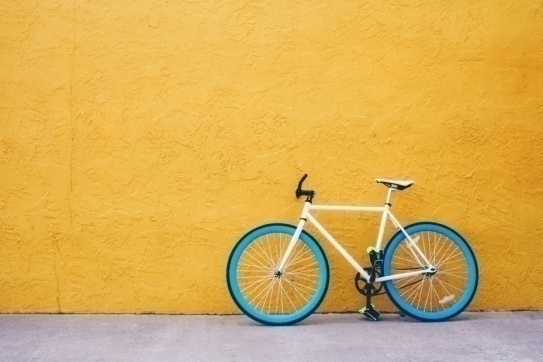 3. Safe Tool Handling Procedures
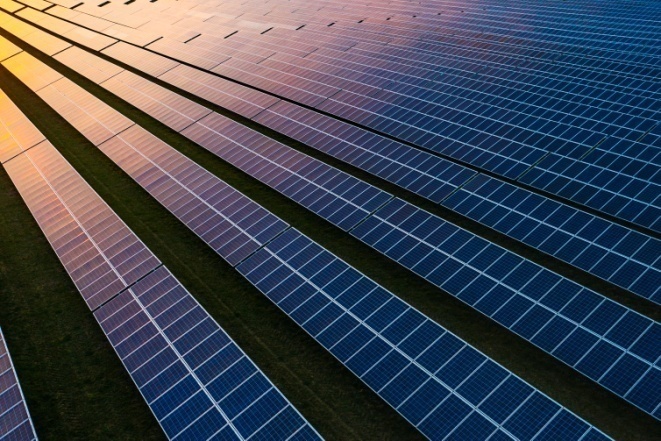 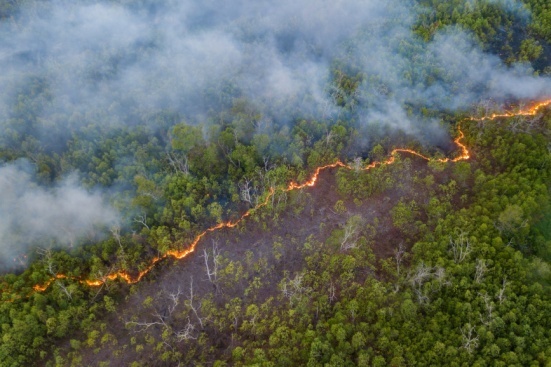 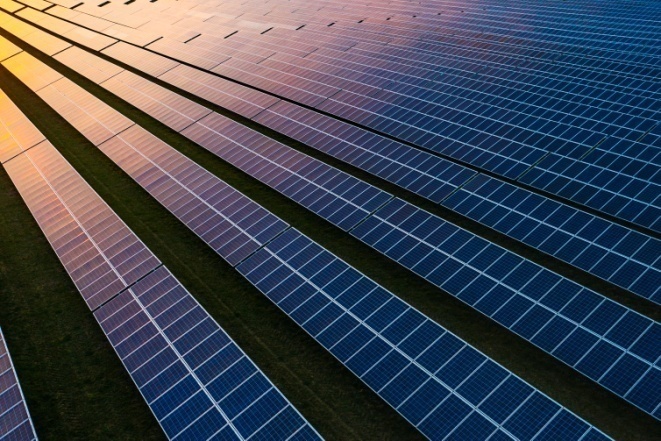 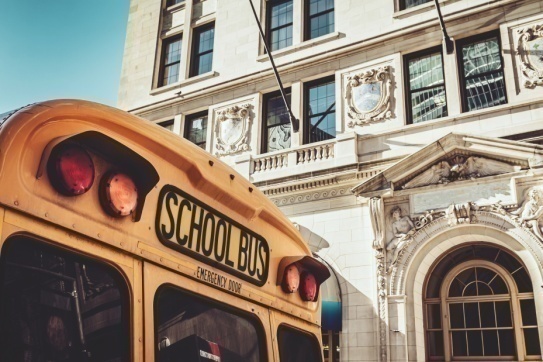 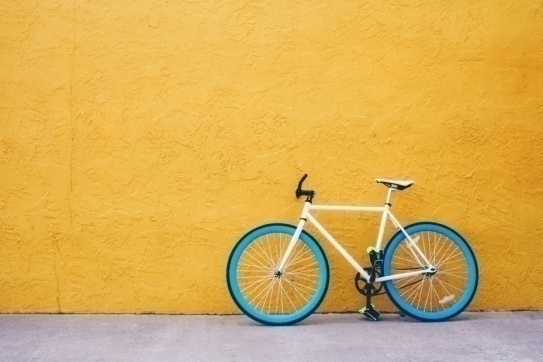 3. Safe Tool Handling Procedures
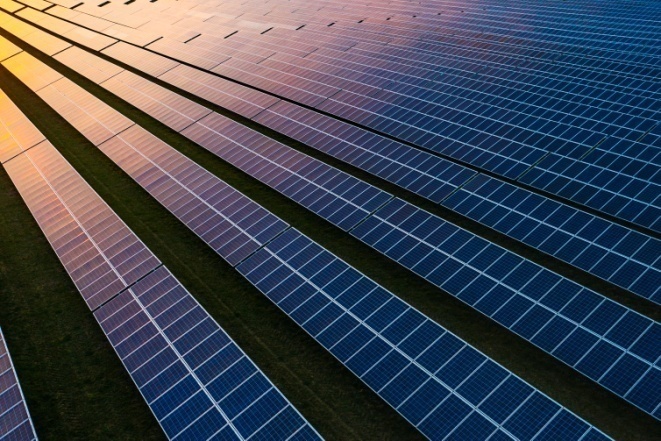 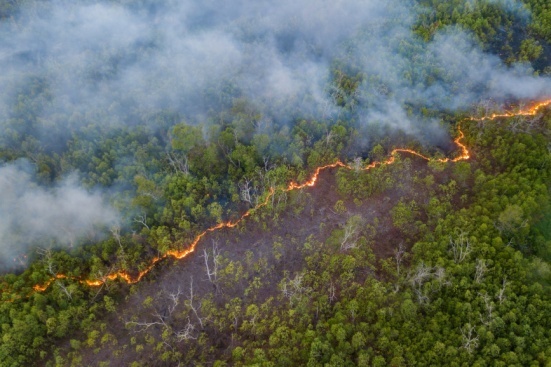 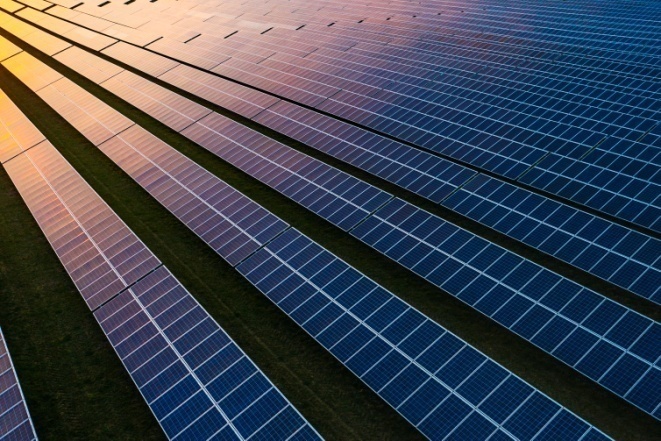 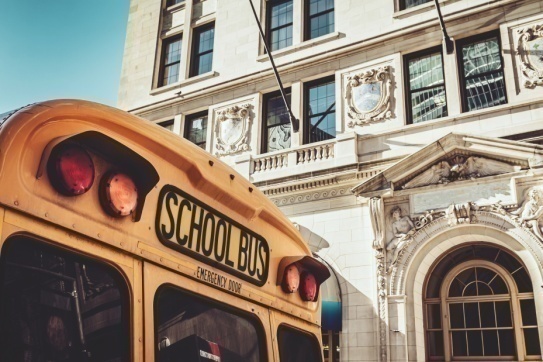 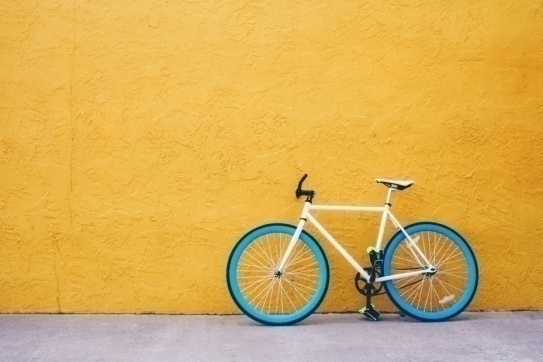 3. Safe Tool Handling Procedures
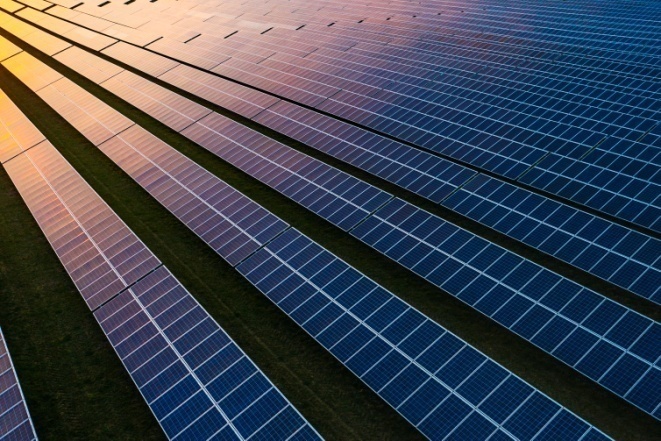 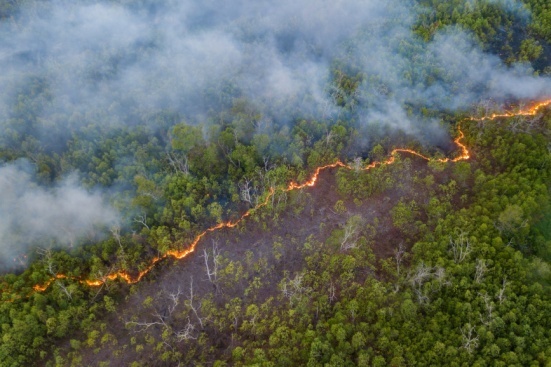 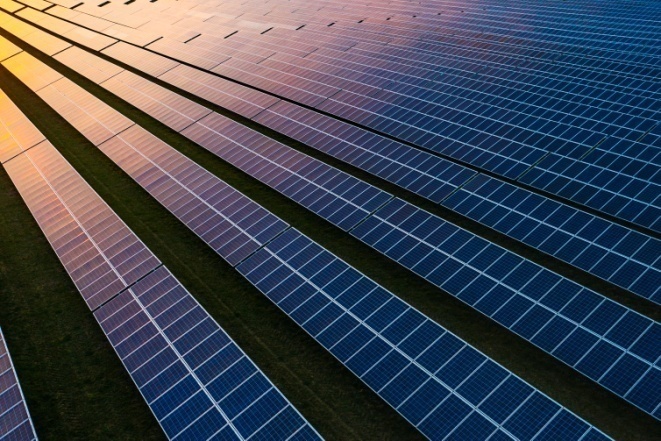 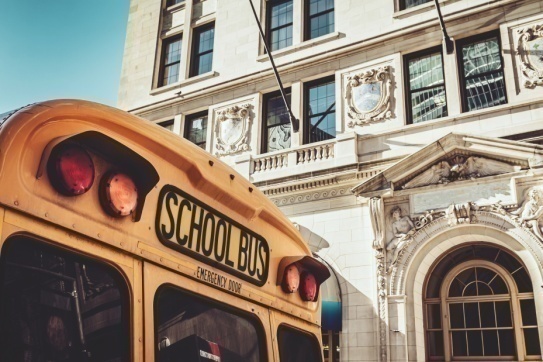 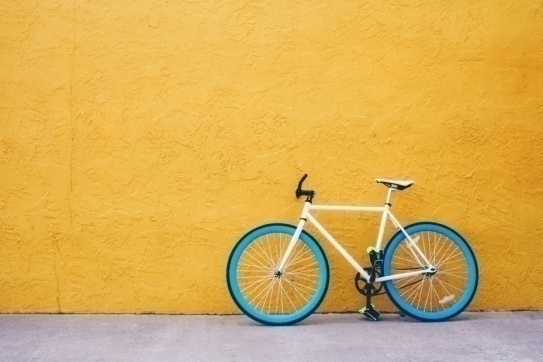 3. Safe Tool Handling Procedures
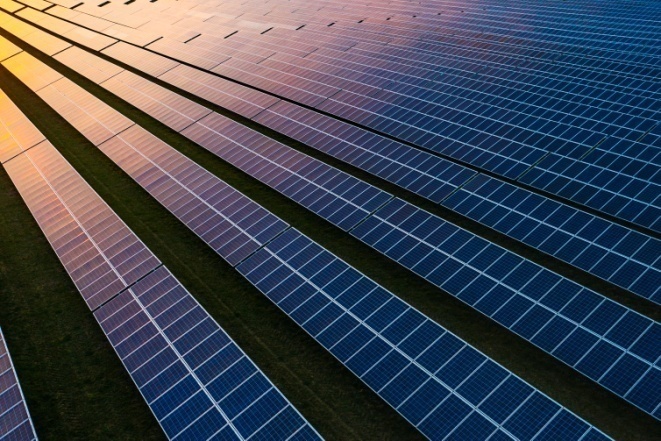 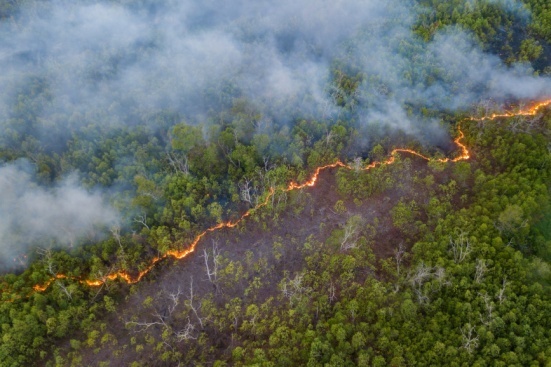 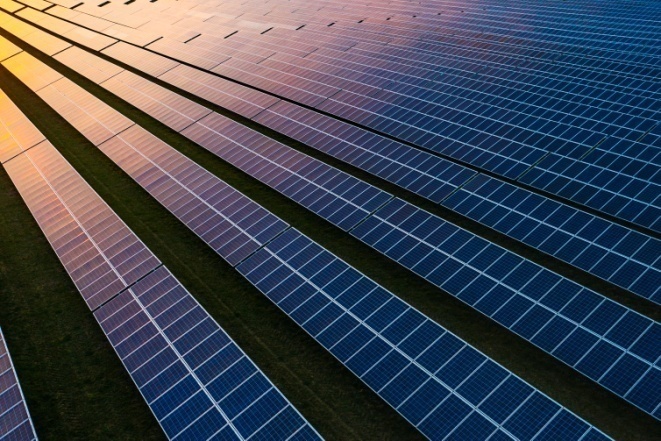 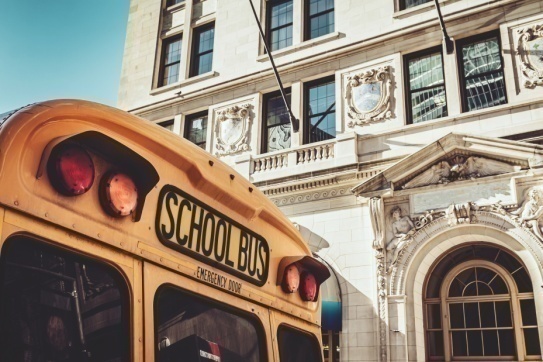 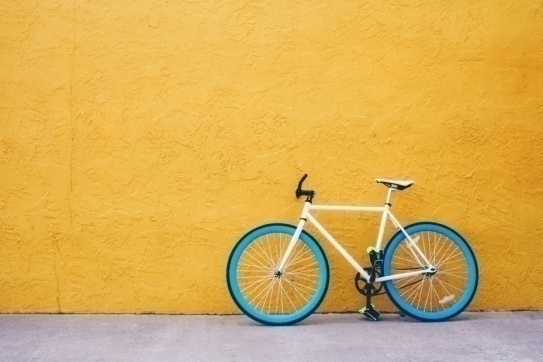 3. Safe Tool Handling Procedures
Exercise
Equipment and Tools Review – Jamie Thompson 
Installation Manual Example Review – Gord Wilkie  
ITVET Instructor Review of individual Manuals 
Discuss what is or is not in manual 
Imagine student response to content 
Imagine a student exercise achieve Tasks 01 and 02
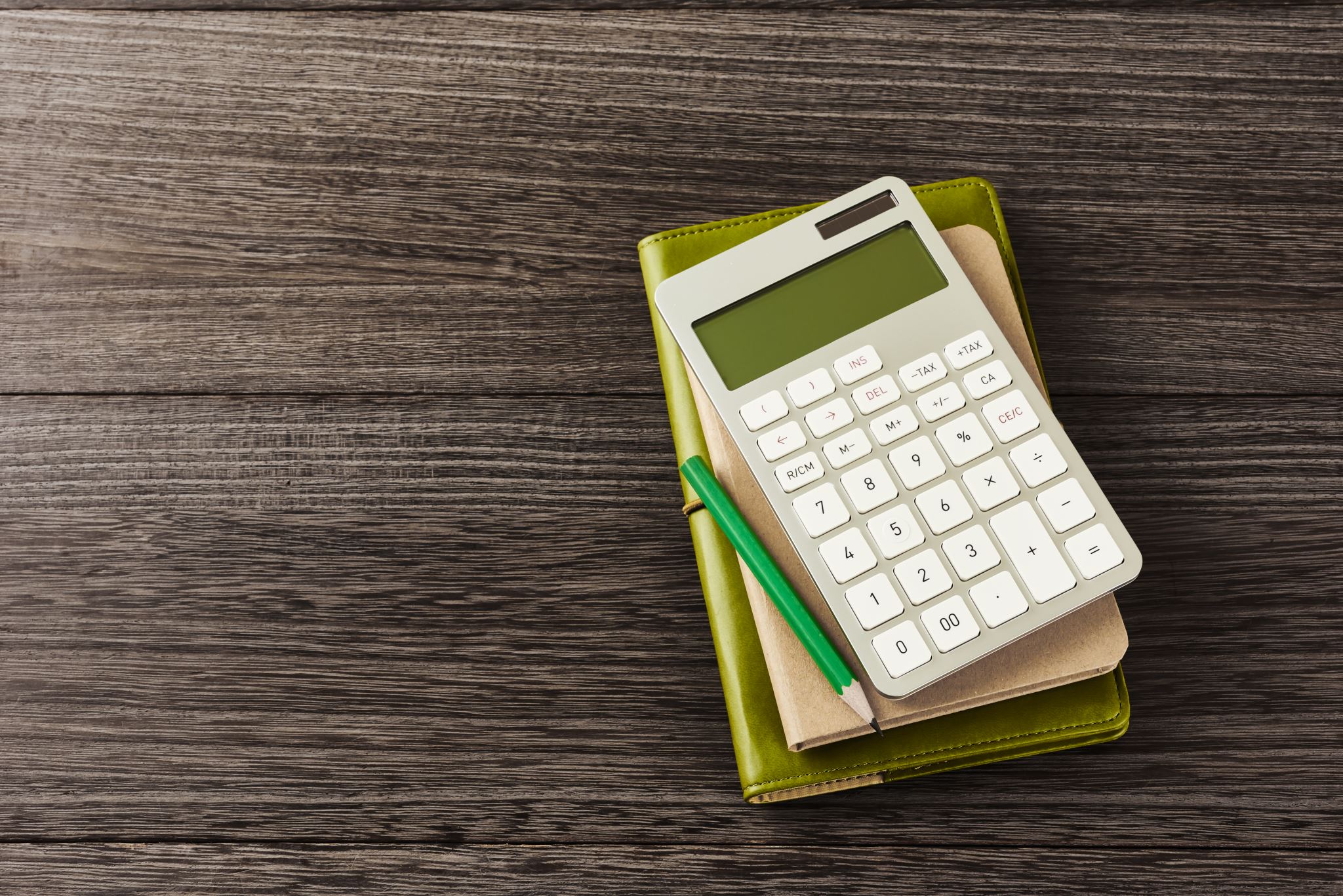 3. Safe Tool Handling Procedures
During Week 1 – Lab 01 (Monday) and 02 (Tuesday)

Task 01 Identify appropriate hand tools and power tools

Task 02 Safe tool, equipment & material handling procedures
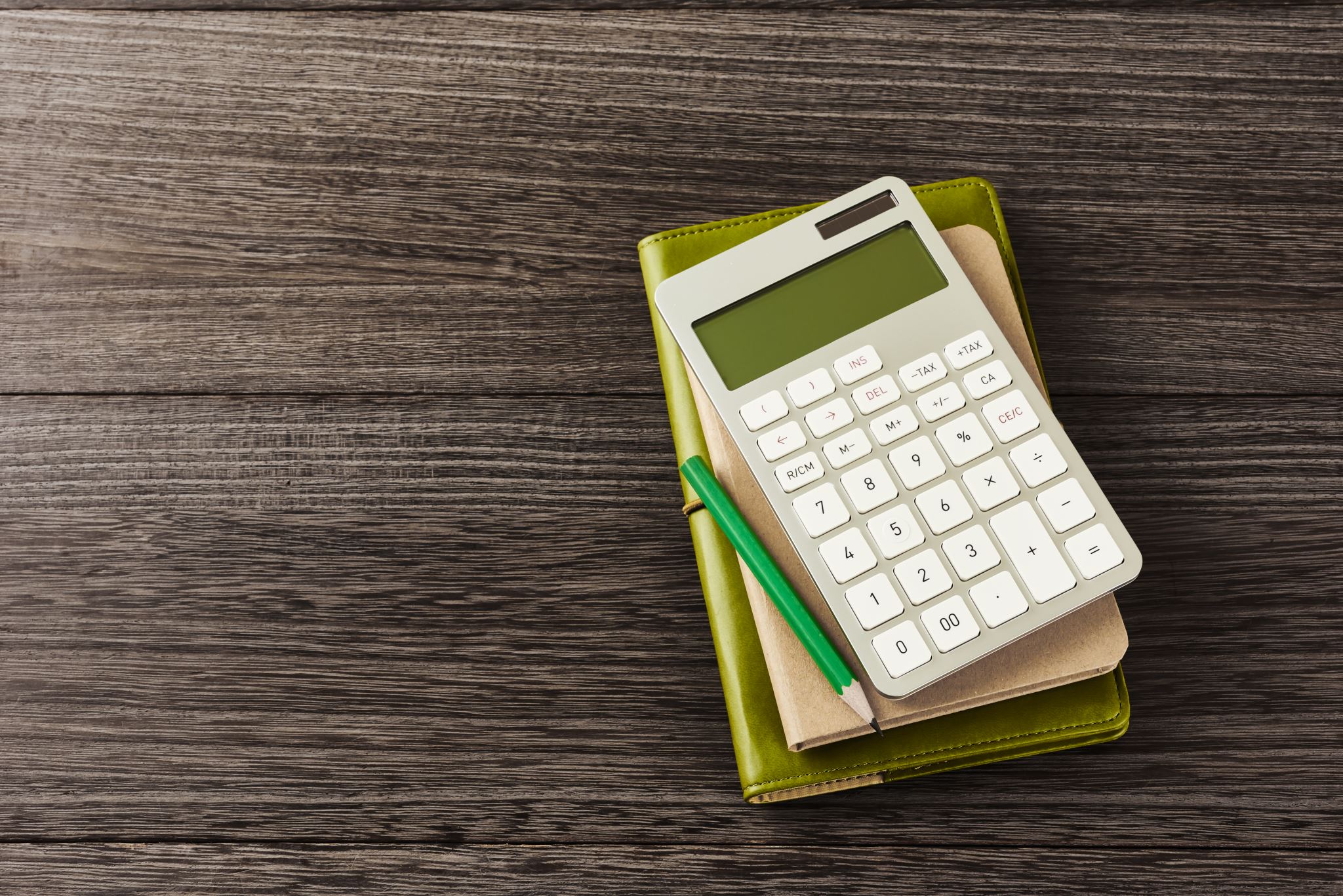 4. Equipment List Manual Library
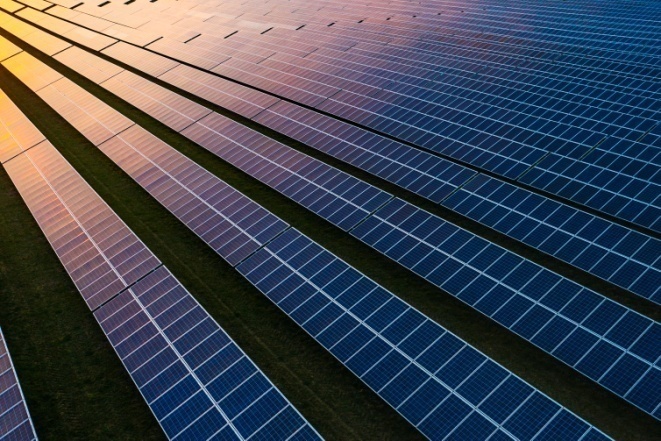 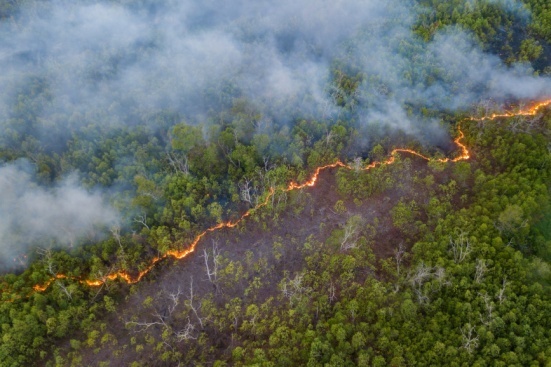 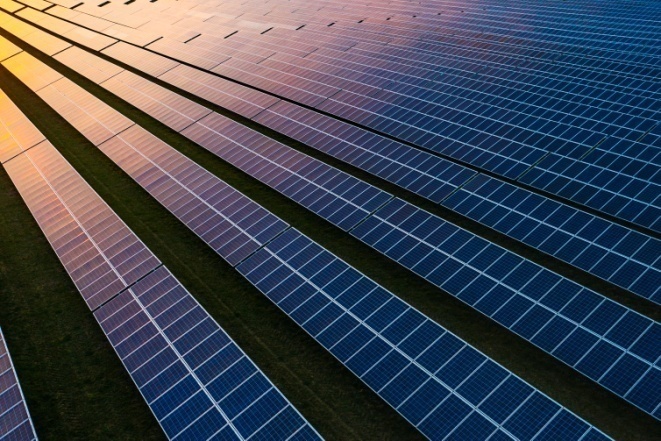 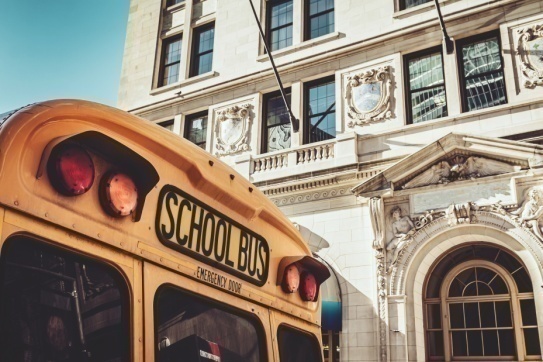 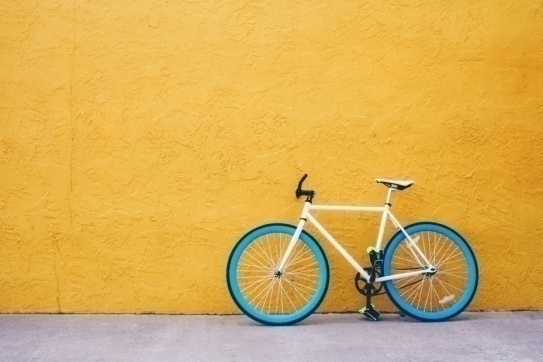 Summary
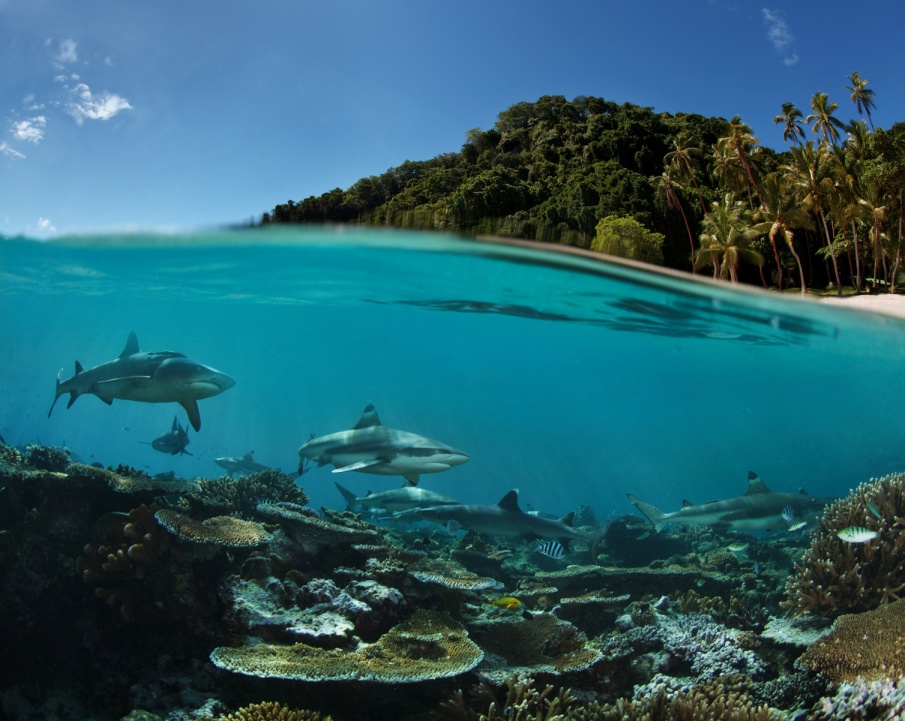 Course 06: Integrated Lab 1
Exercise
Safety through Tool Manuals 
Health and Safety
Imagine student group project
Suggestions and Discussion
???
Questions?
Comments?
Suggestions?
Thank you